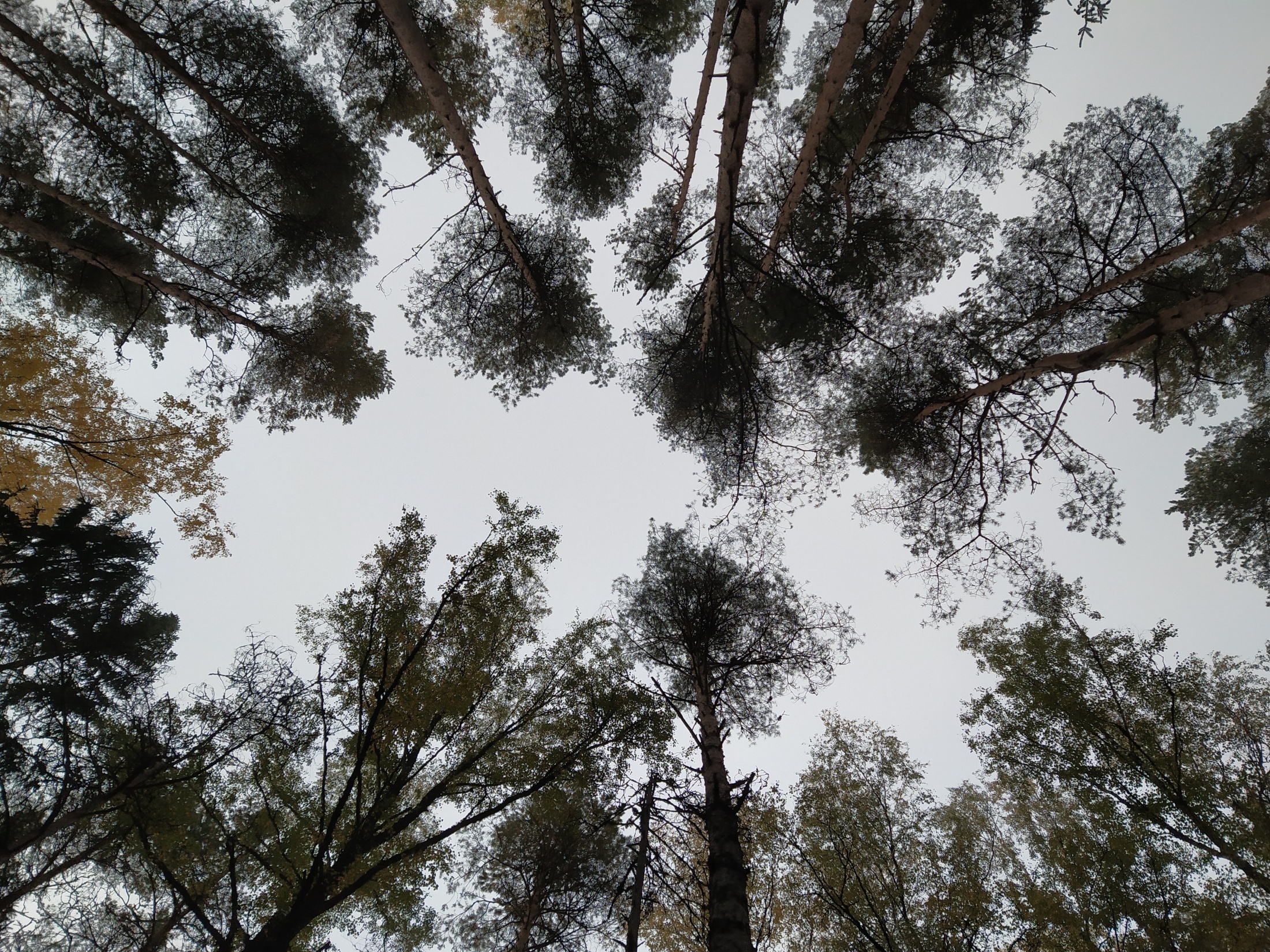 FROM THE CLASSROOM TO THE REAL WOLRD
E S T O N I A
A  I  R  P  O  R  T
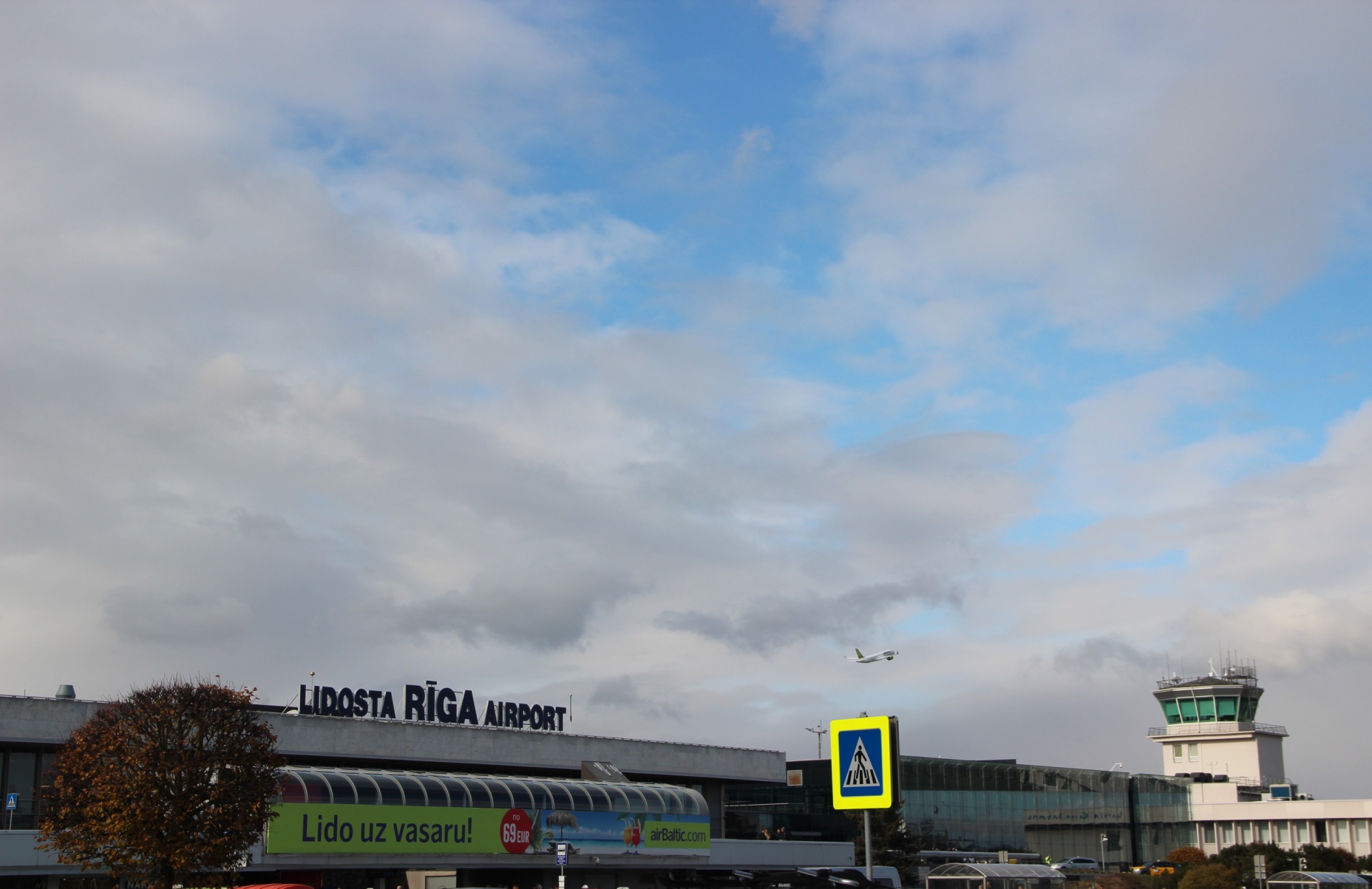 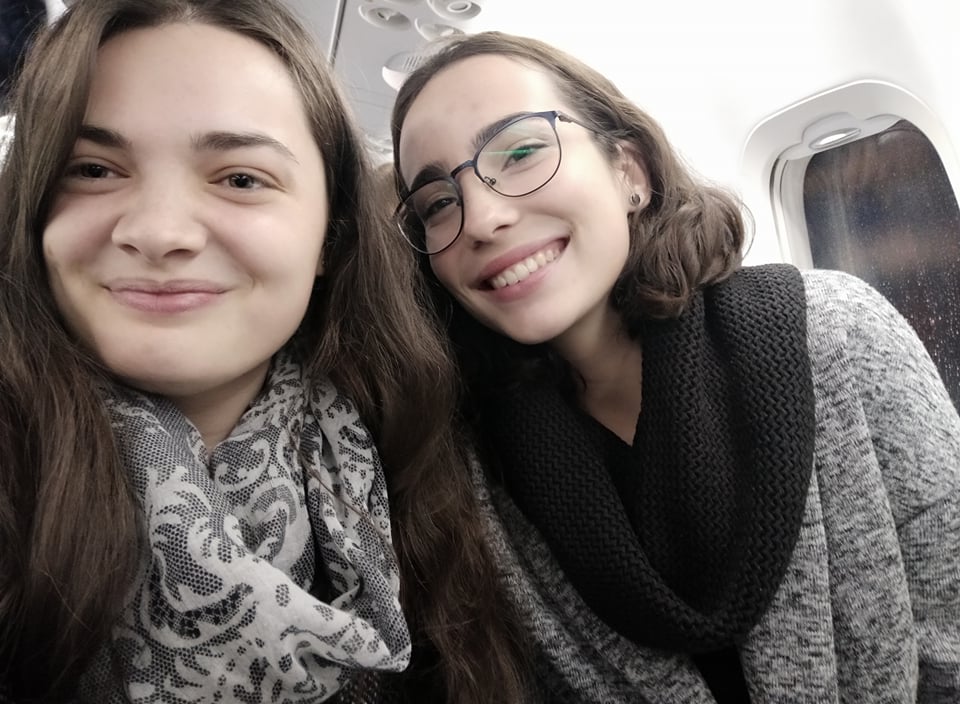 R I G A
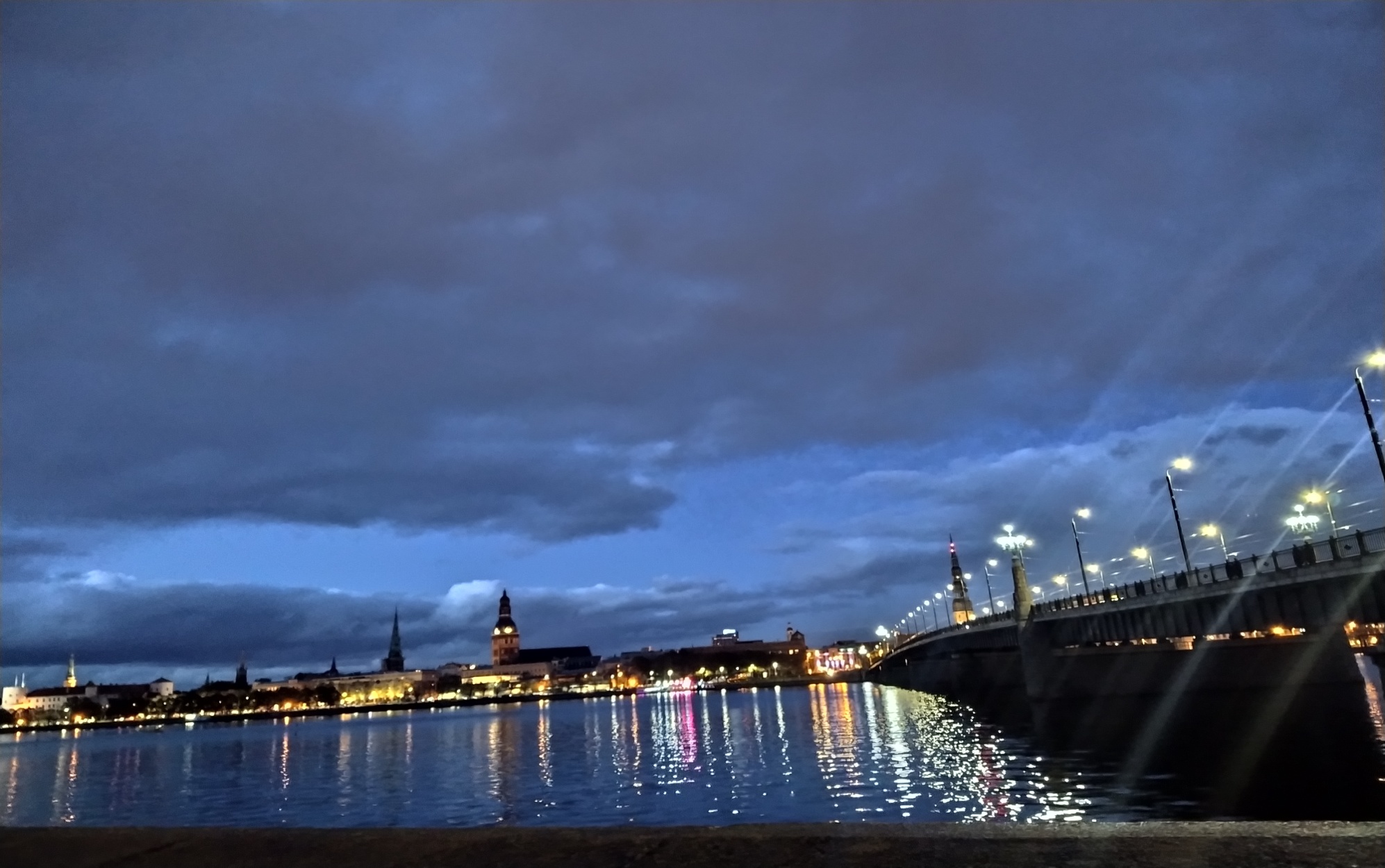 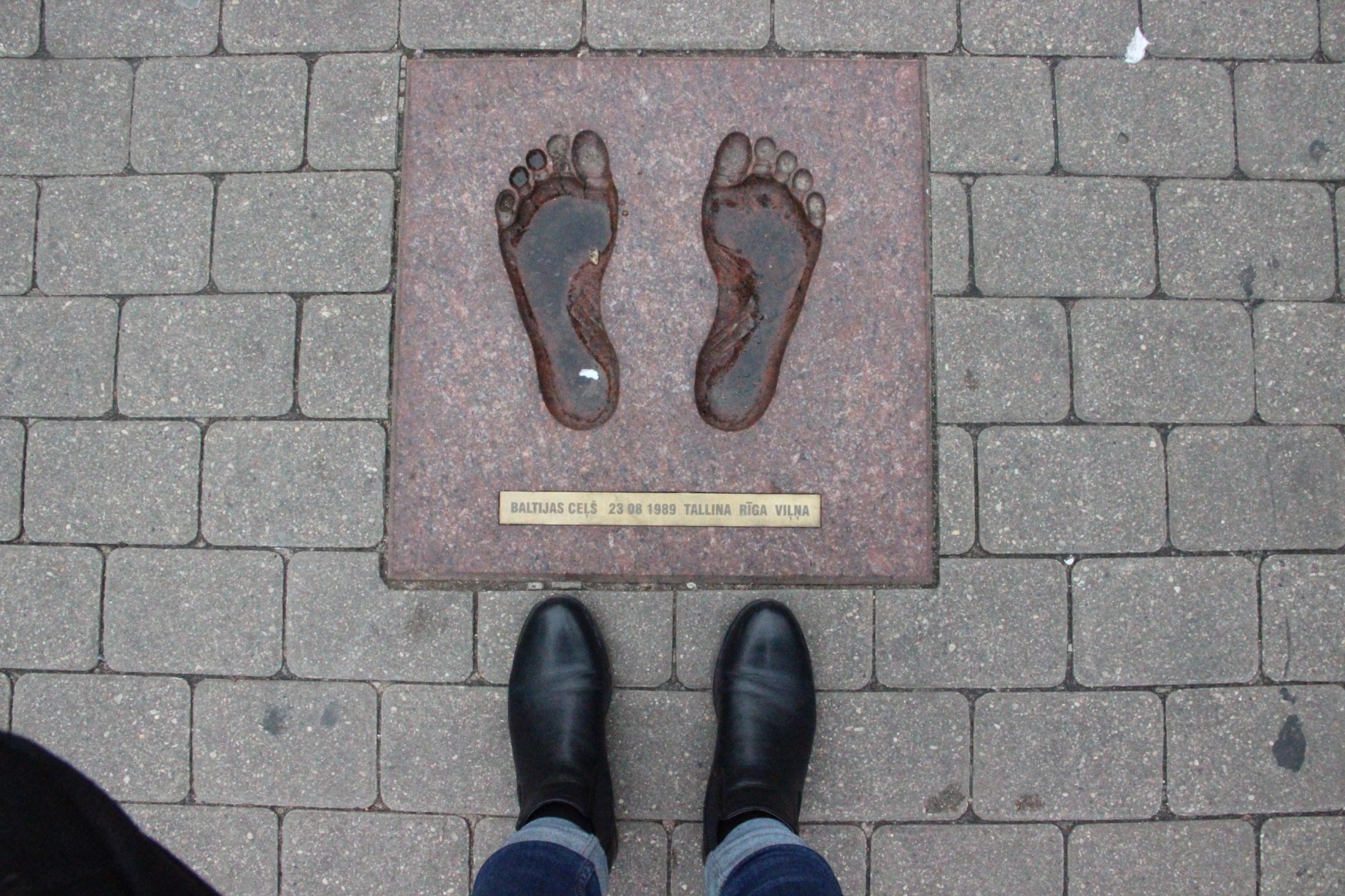 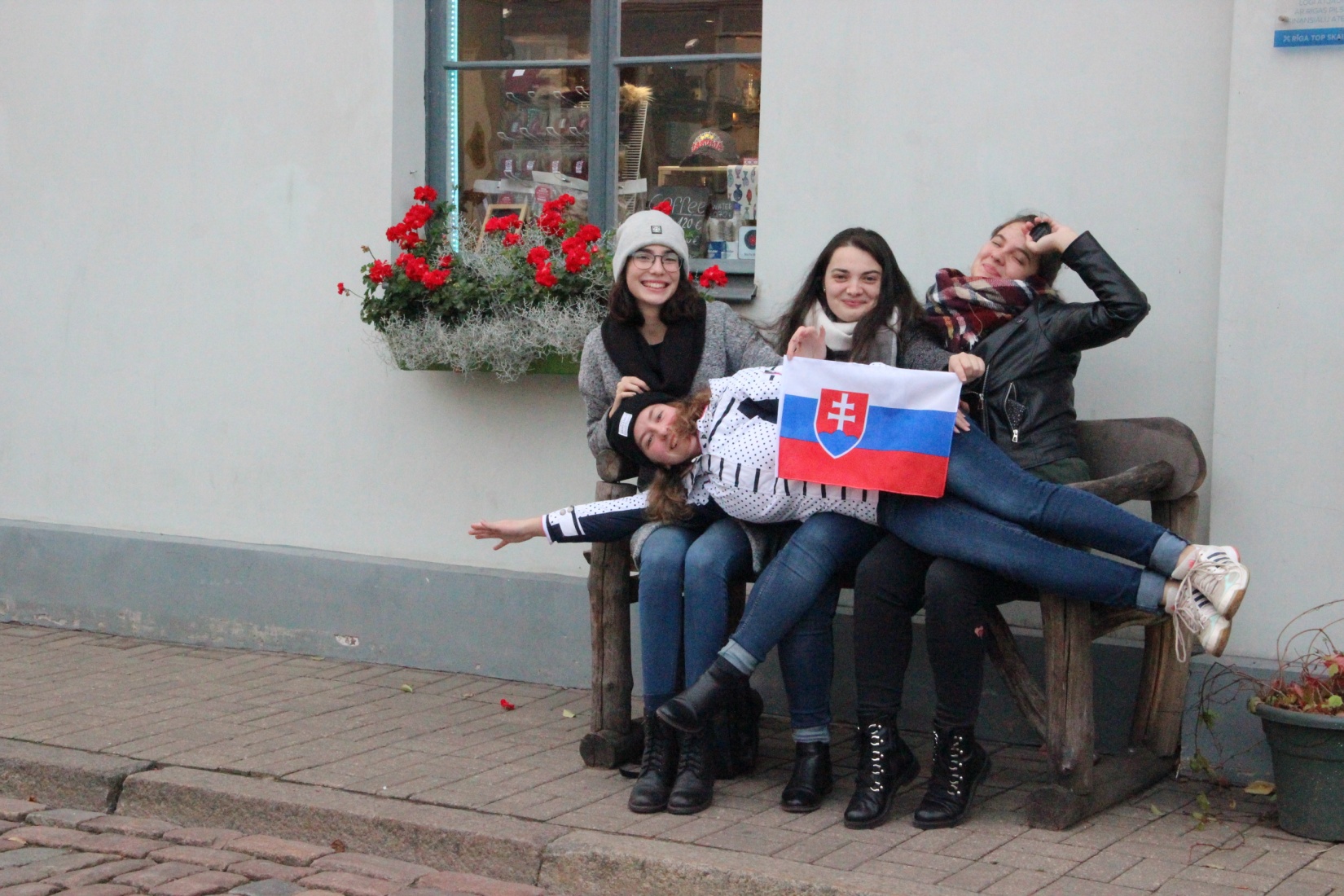 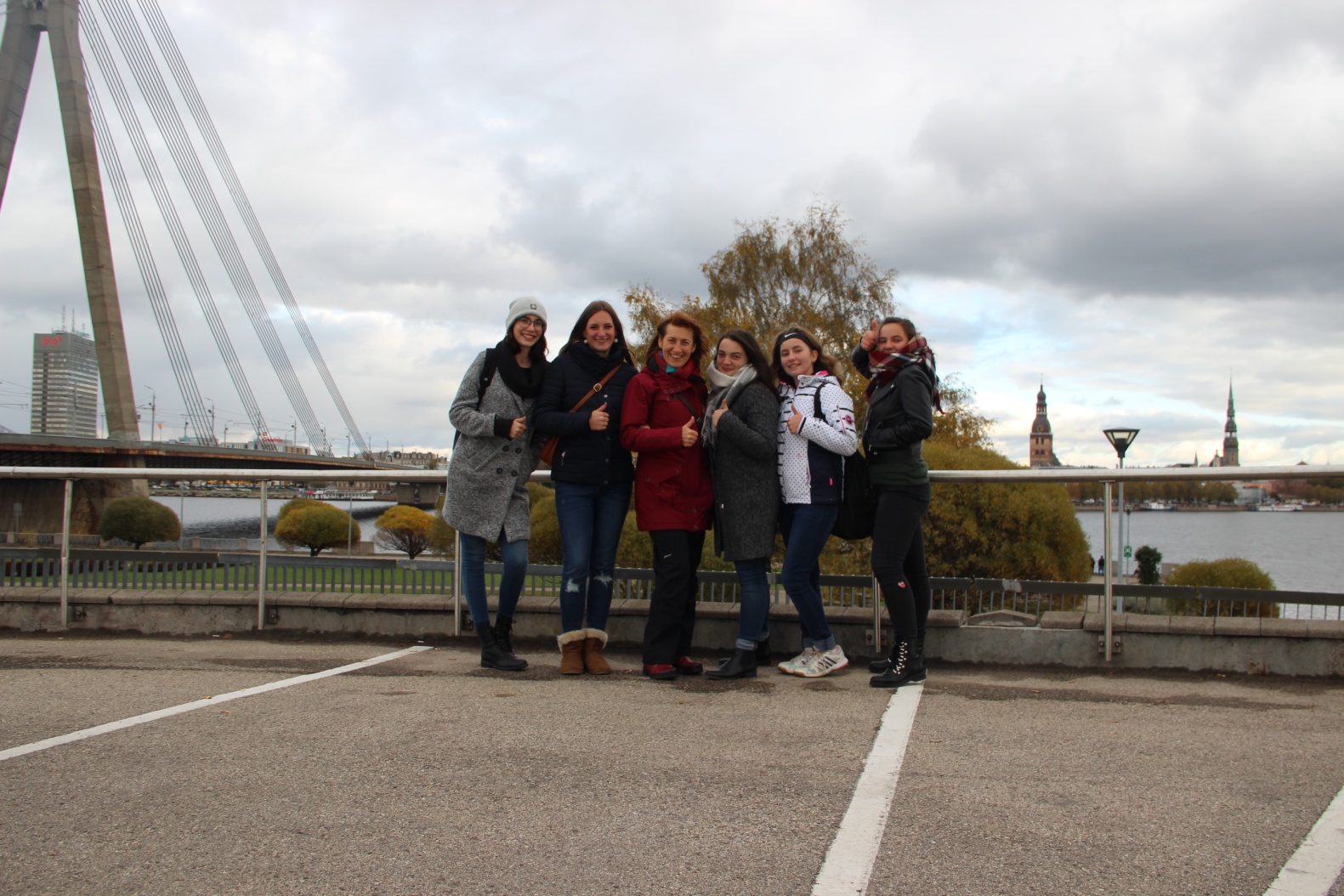 E  L  V  A
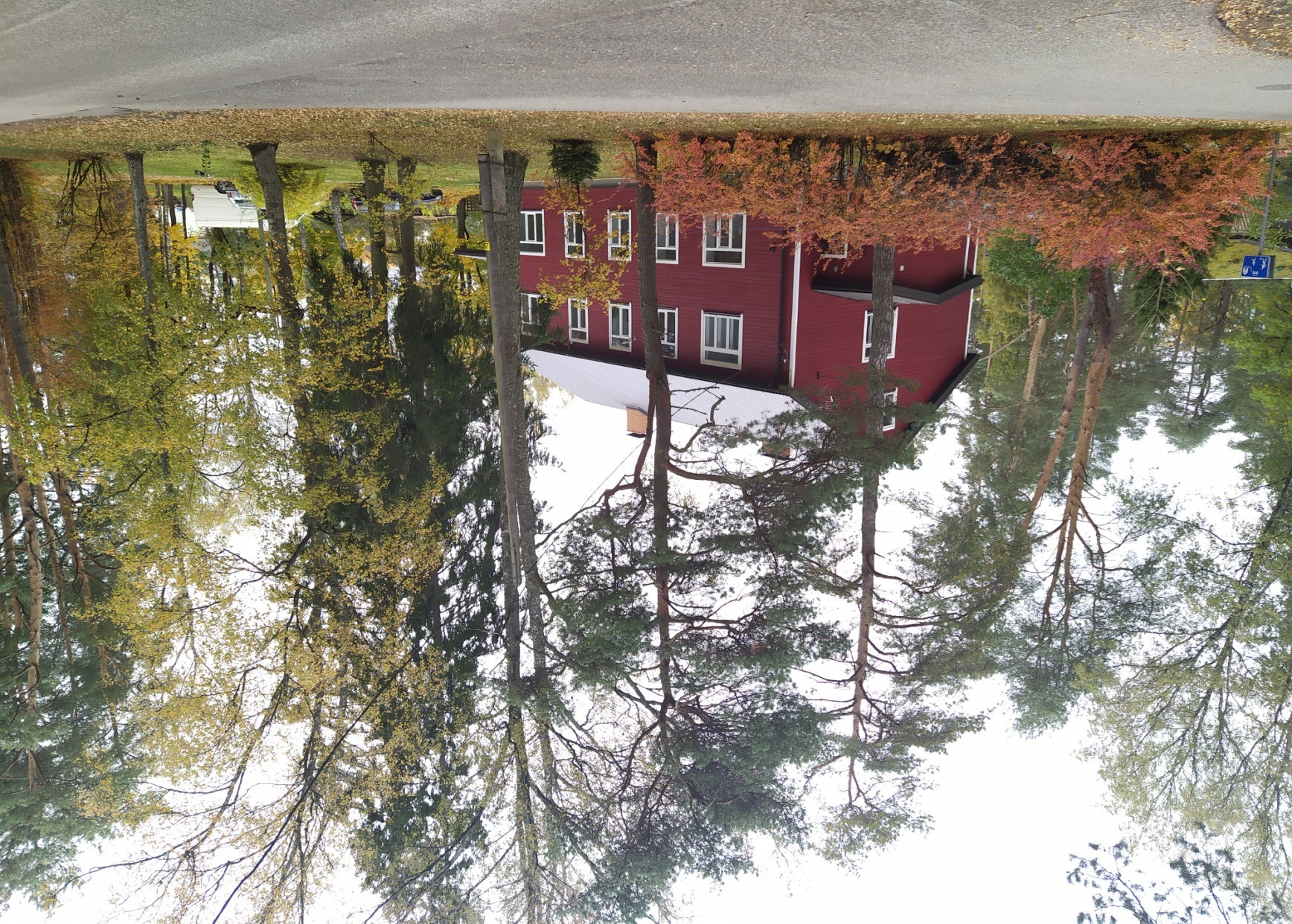 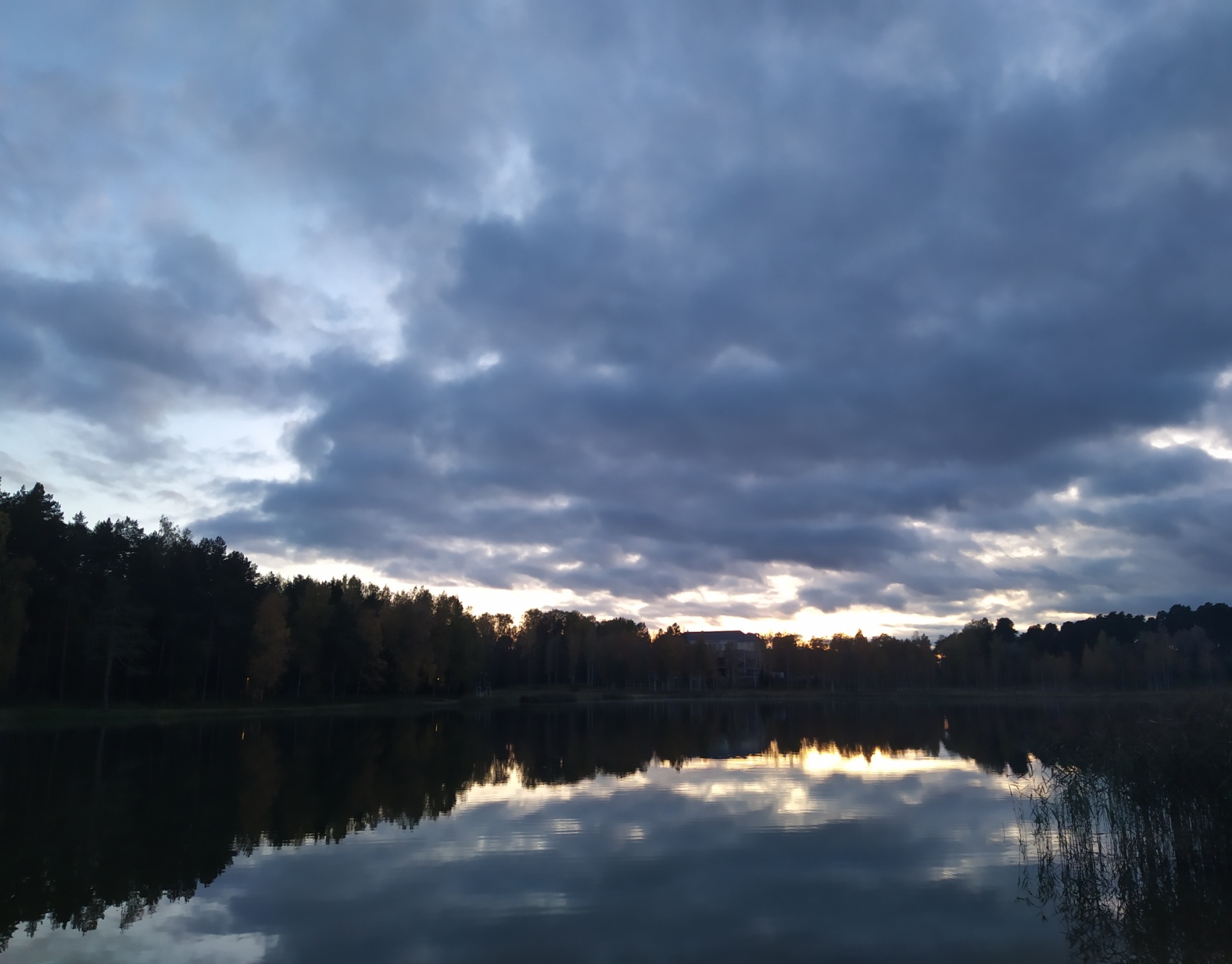 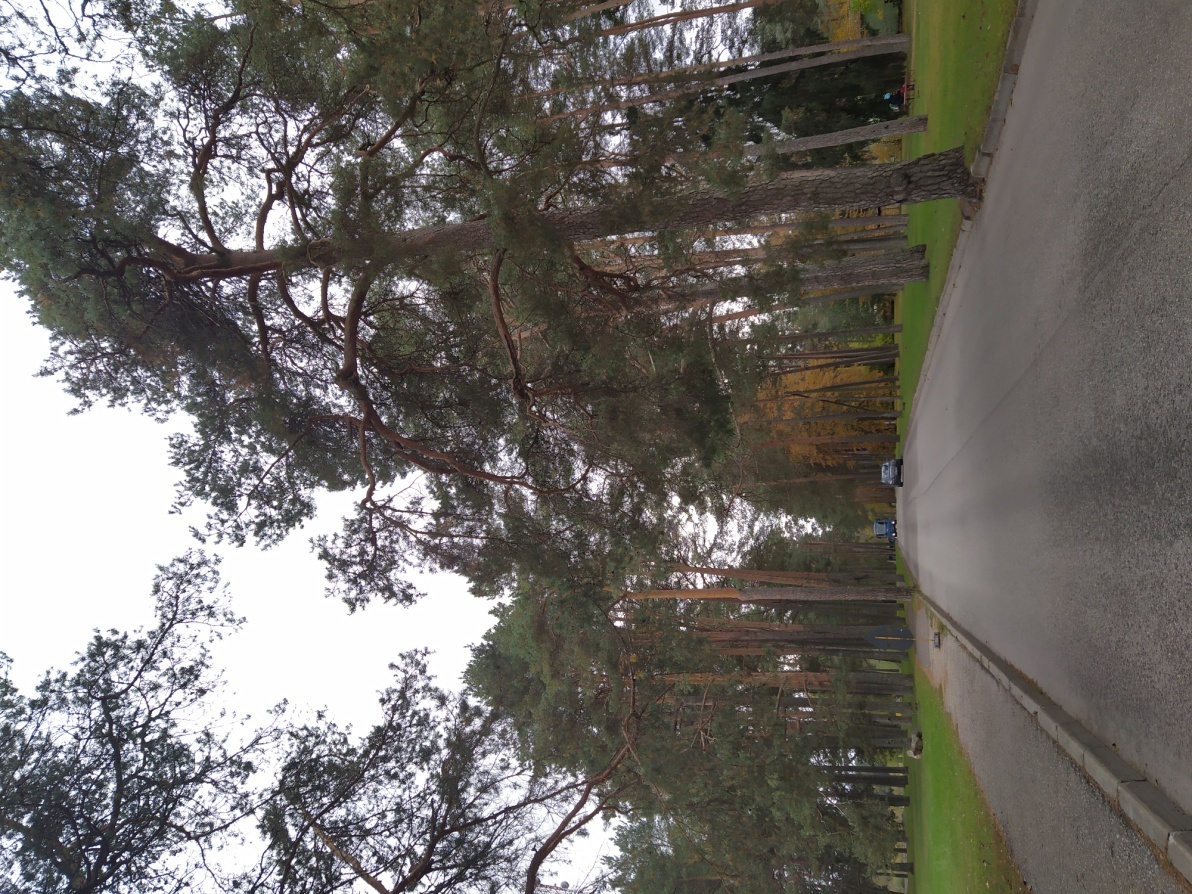 E  L  V  A
S C H O O L 

M O N U M E N T S

N A T U R E
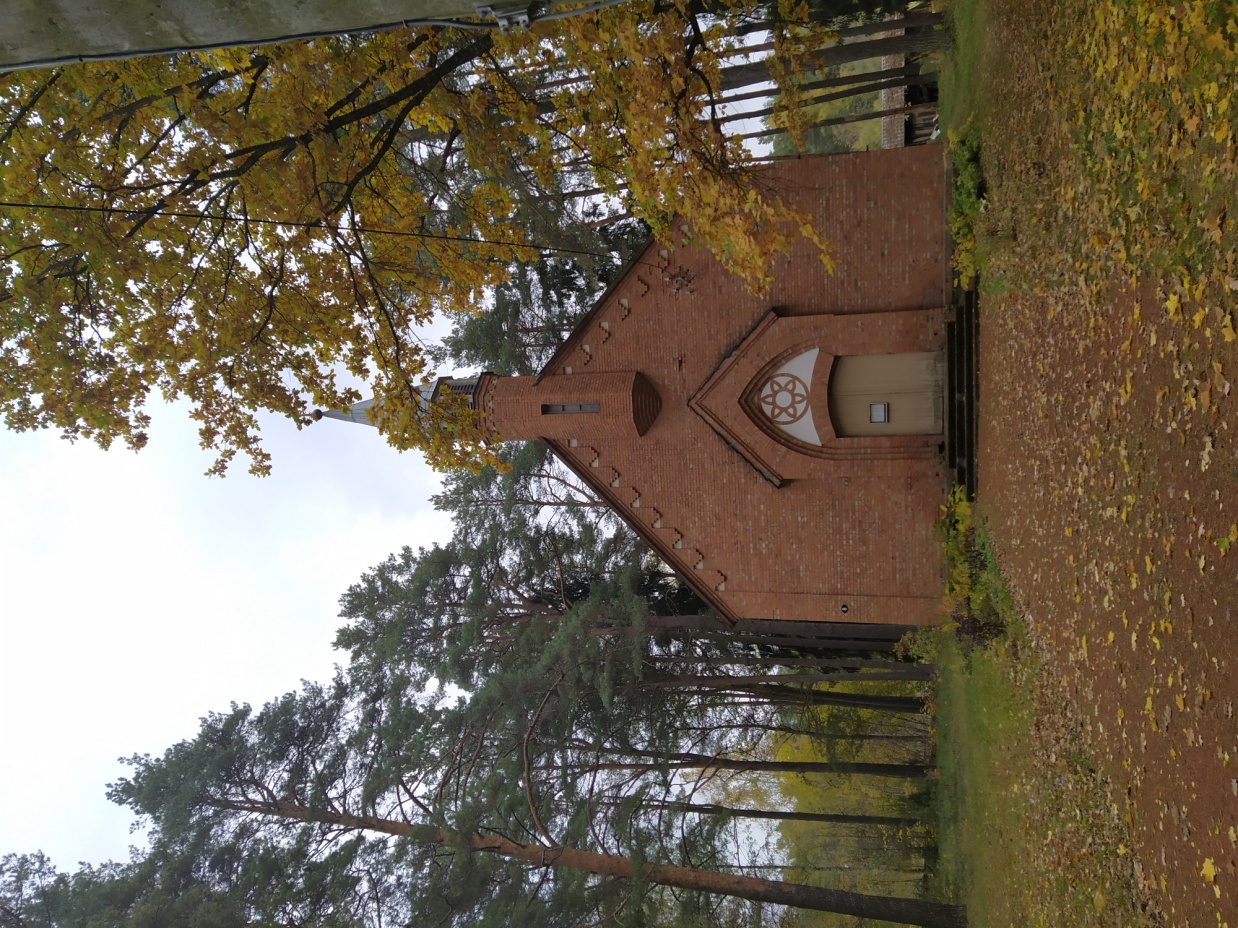 M O O R S
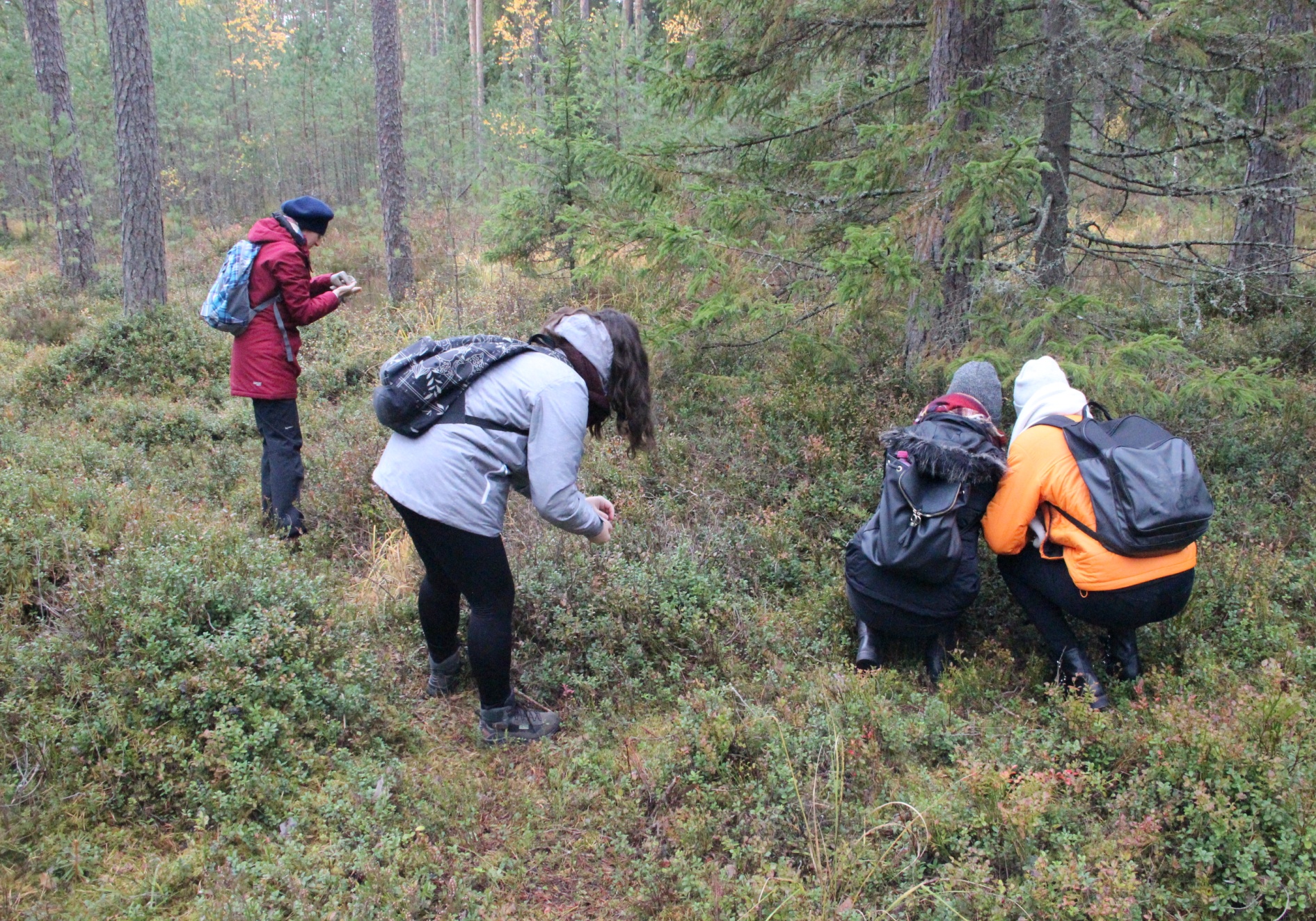 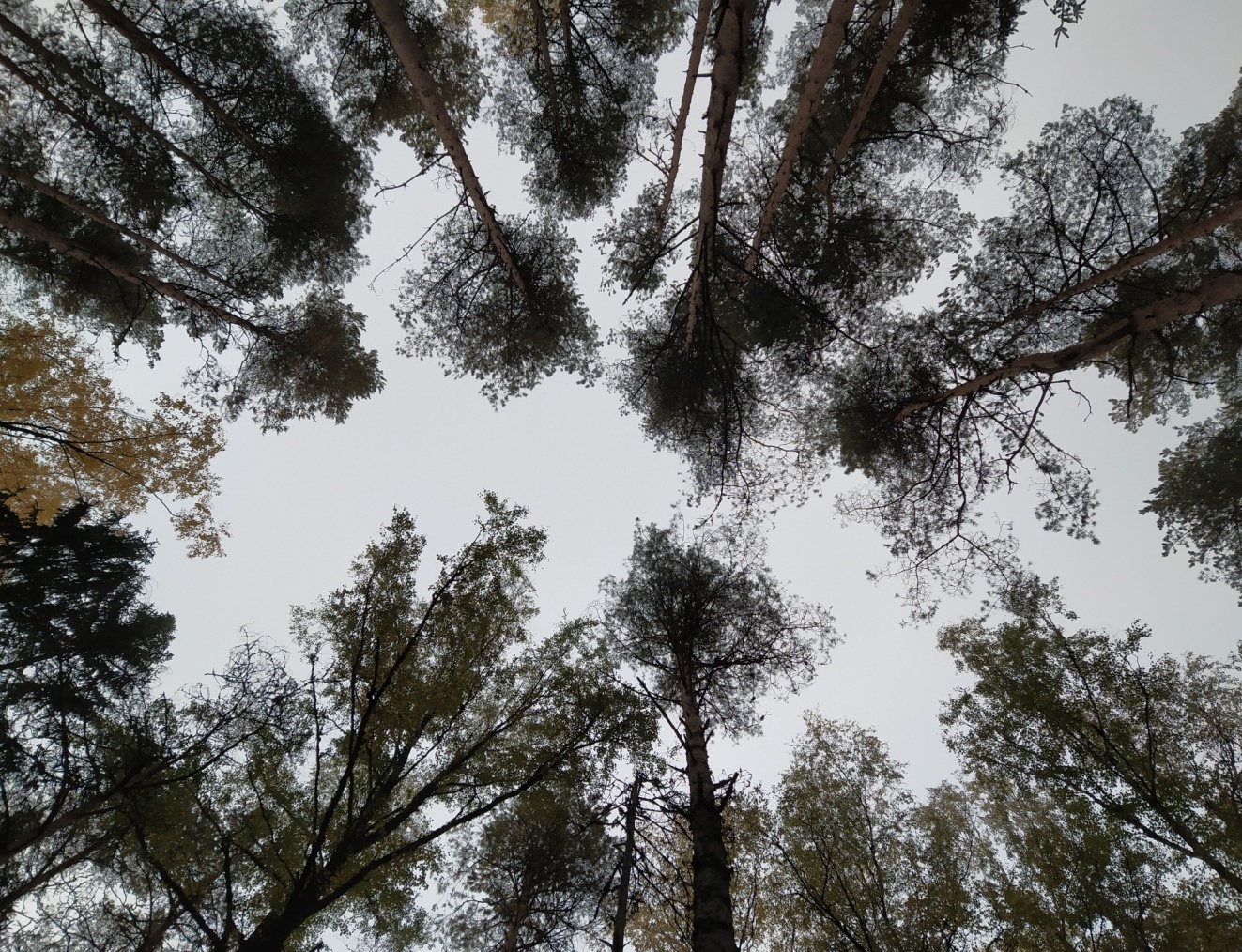 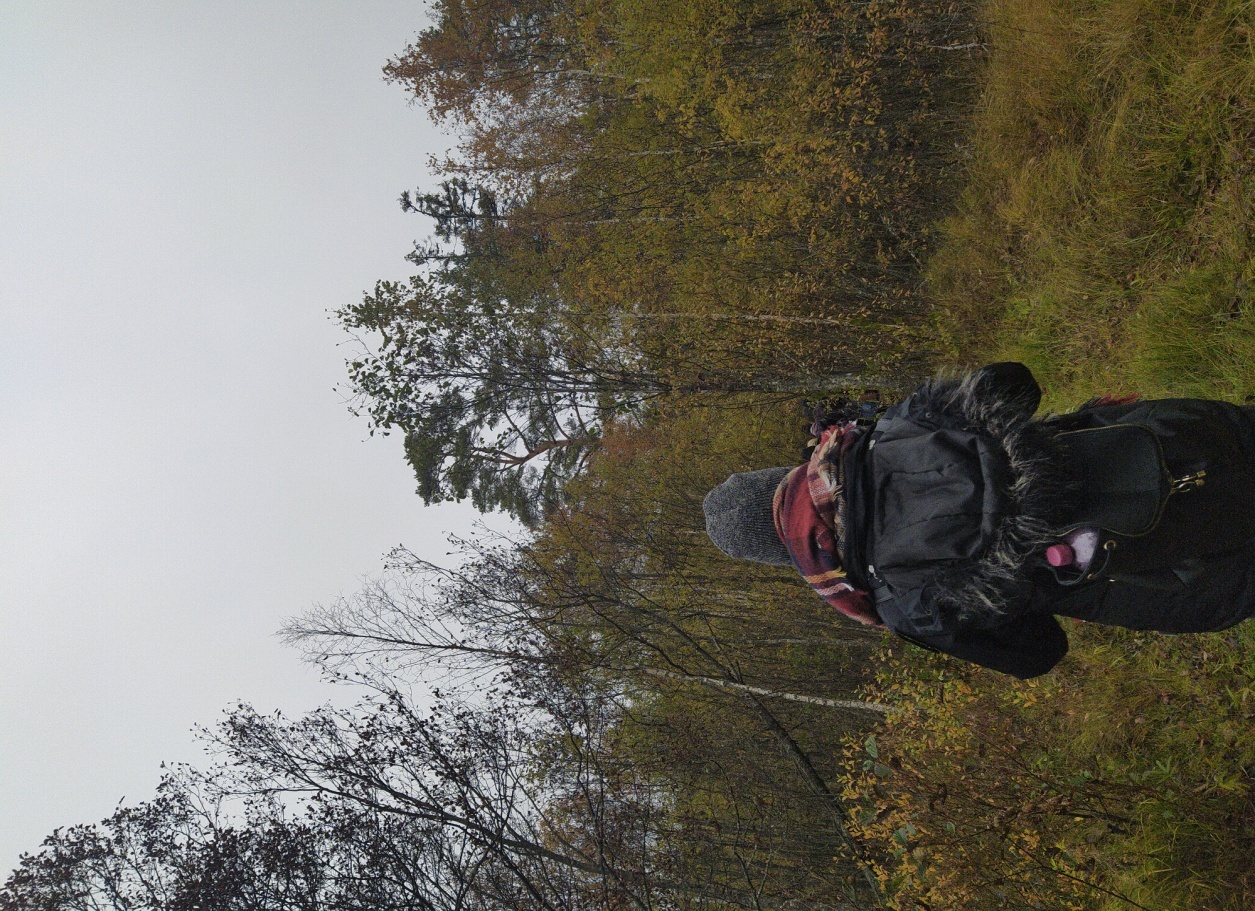 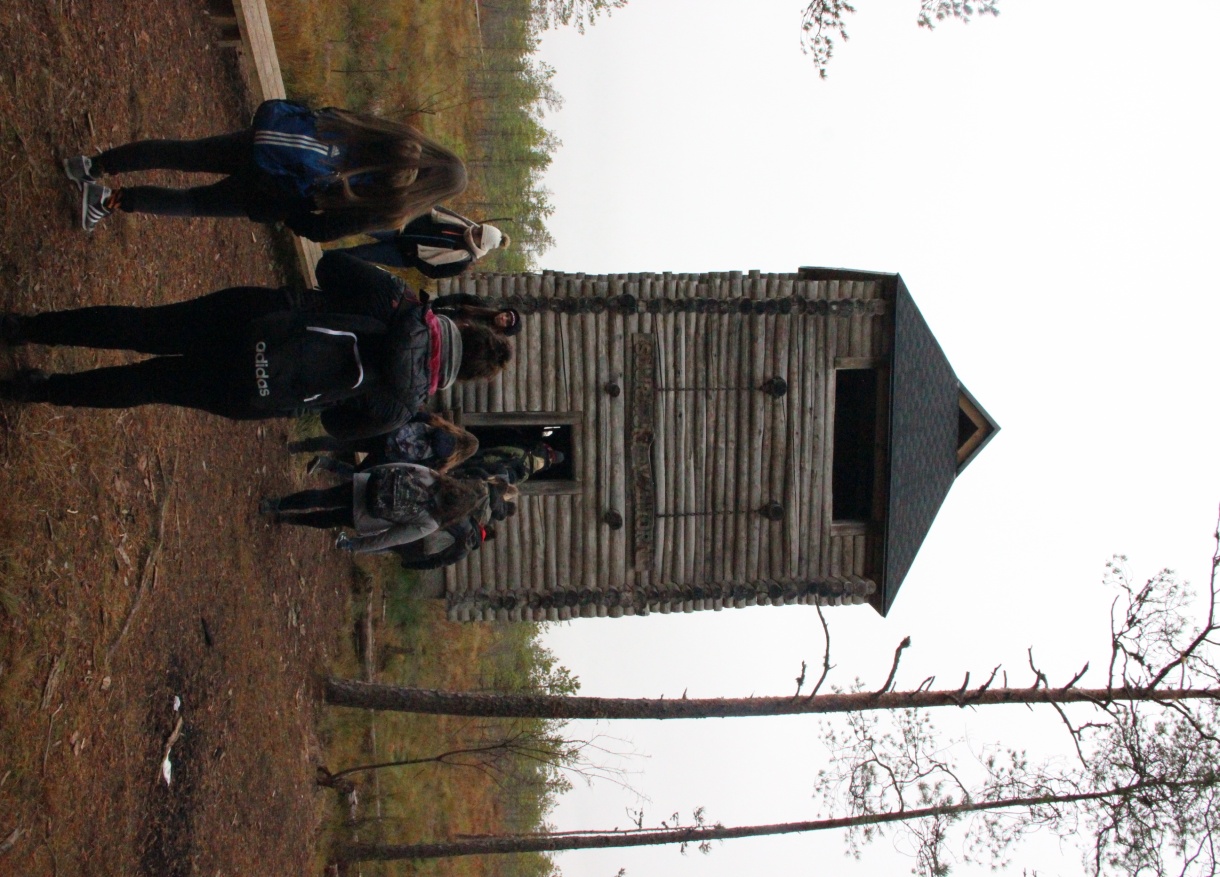 M O O R S
E D U C A T I O N   I N   N A T U R E 

W O L V E S 

B E R R I E S   E V E R Y W H E R E
S U R V I V A L
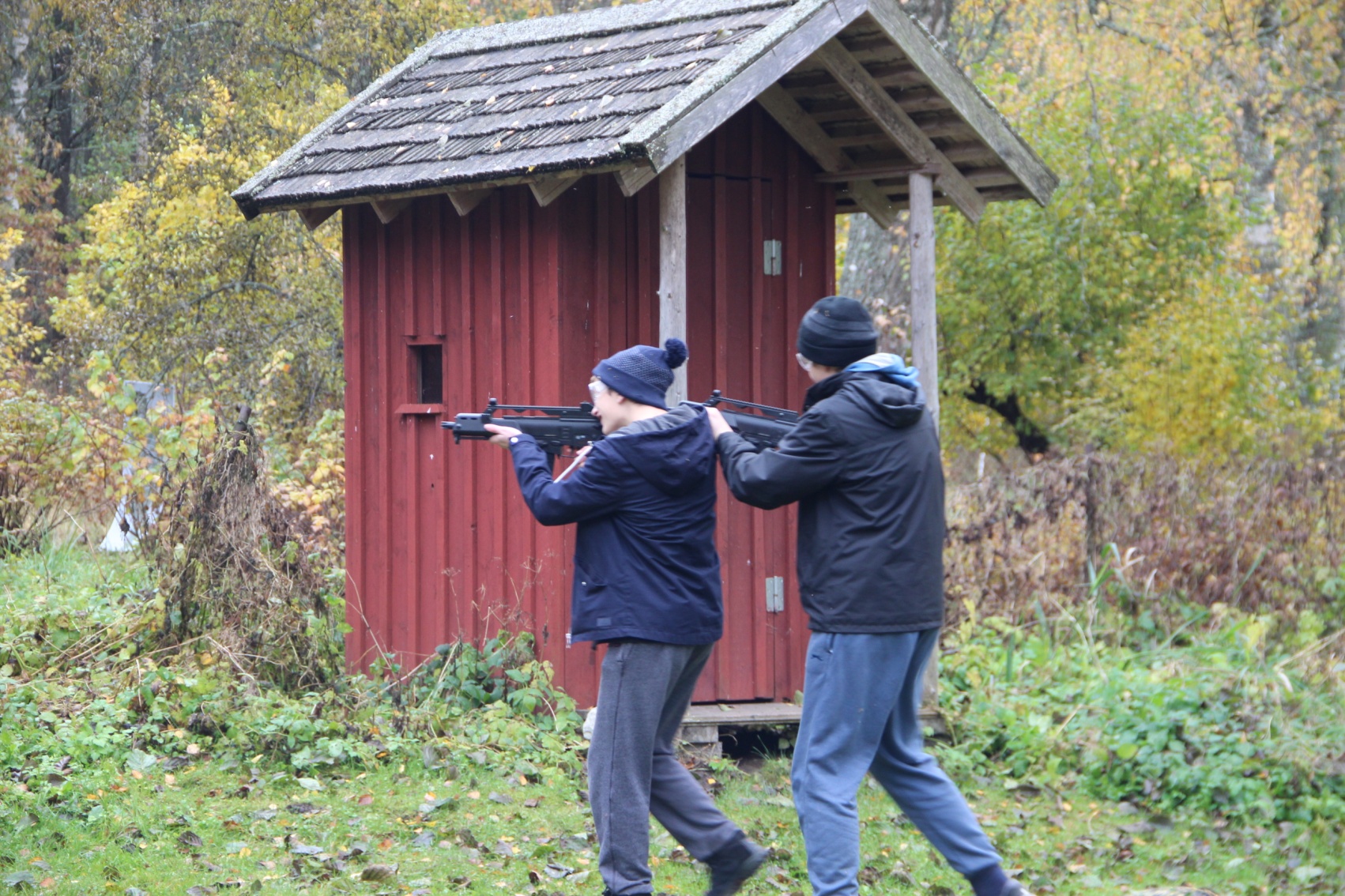 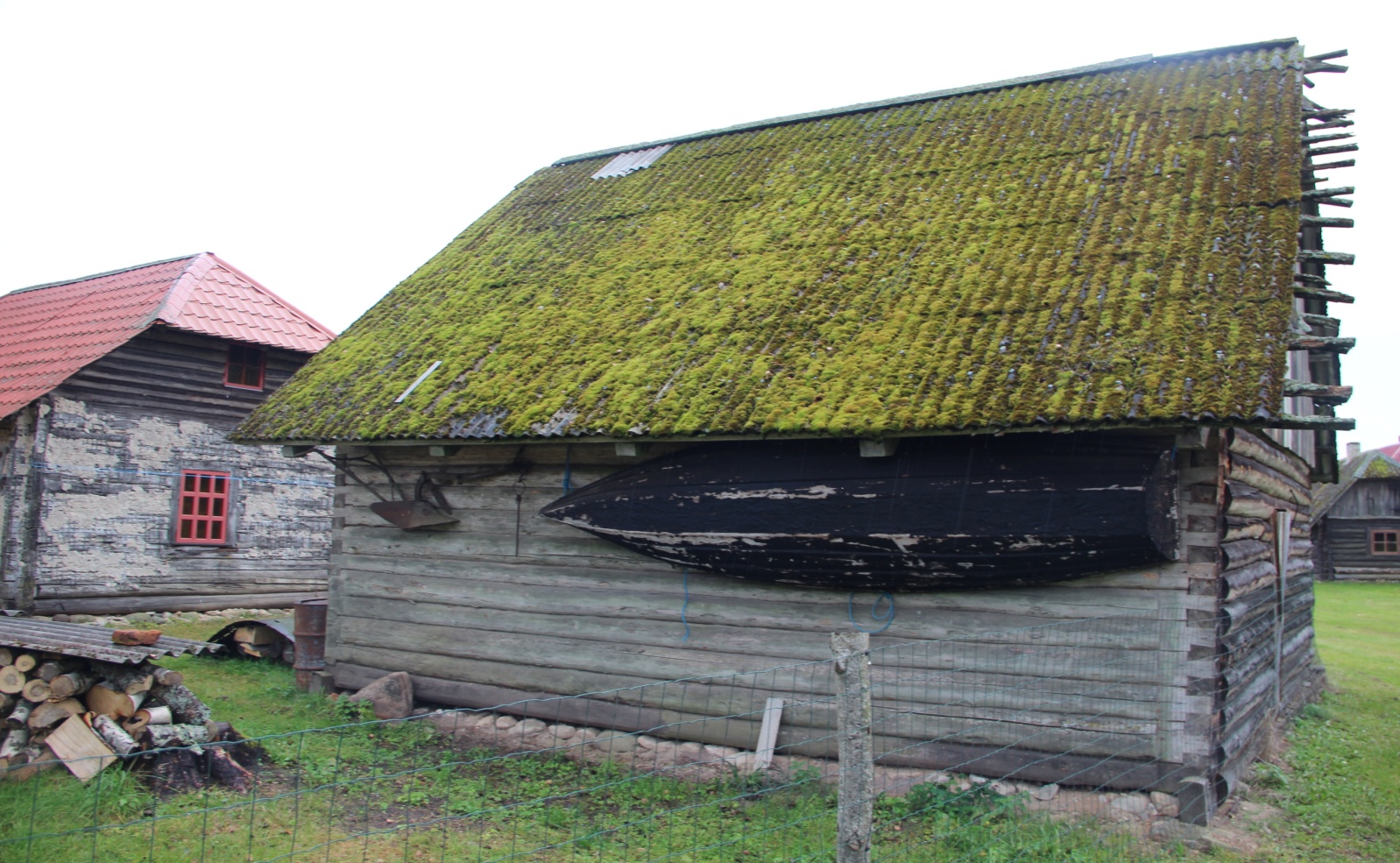 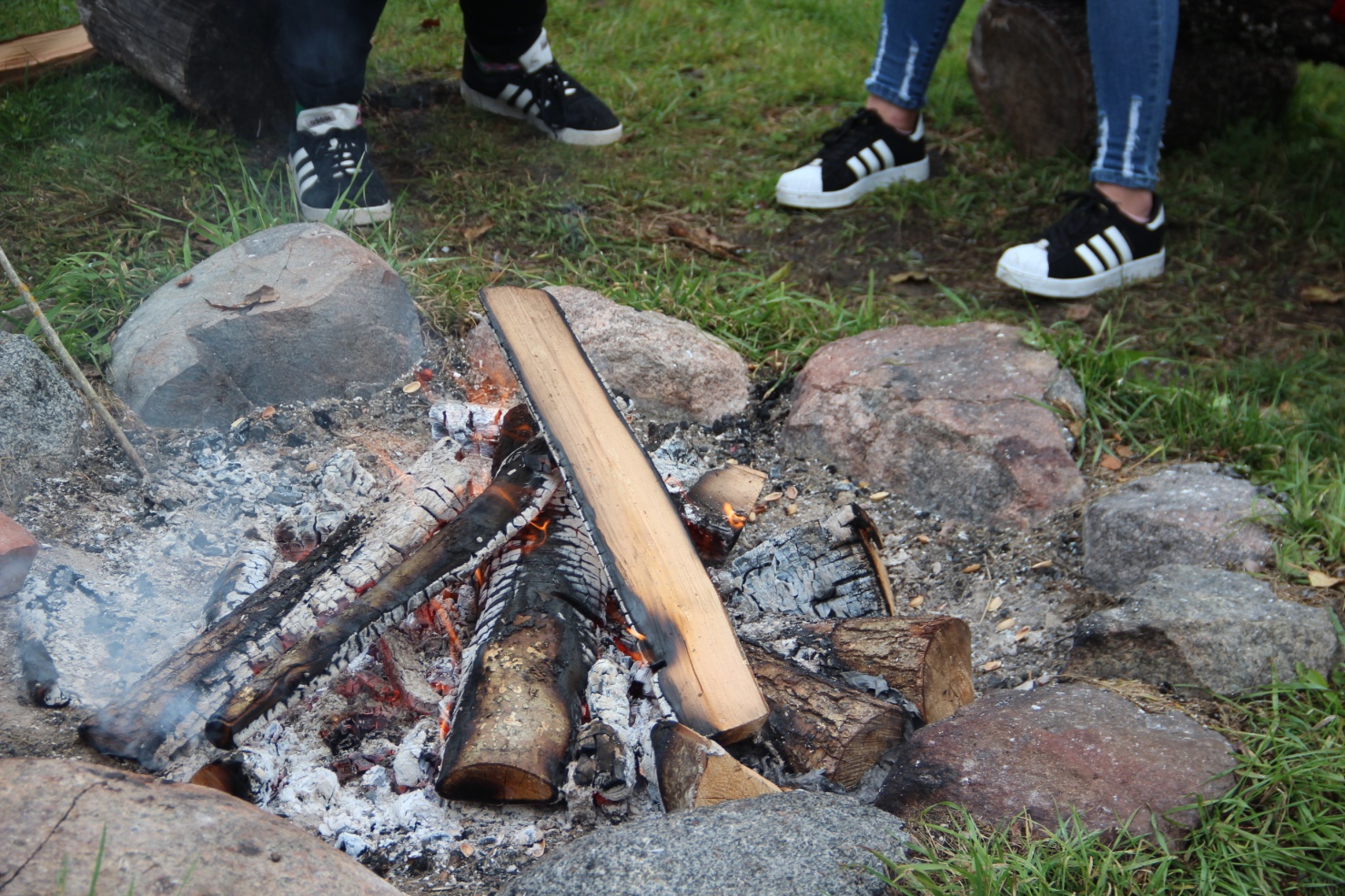 S U R V I V A L
S E T T I N G   O F   F I R E 

P R E P A R A T I O N   O F   F O O D

„M I L I T A R Y“  T R A I N I N G
H O L L Y F O O D
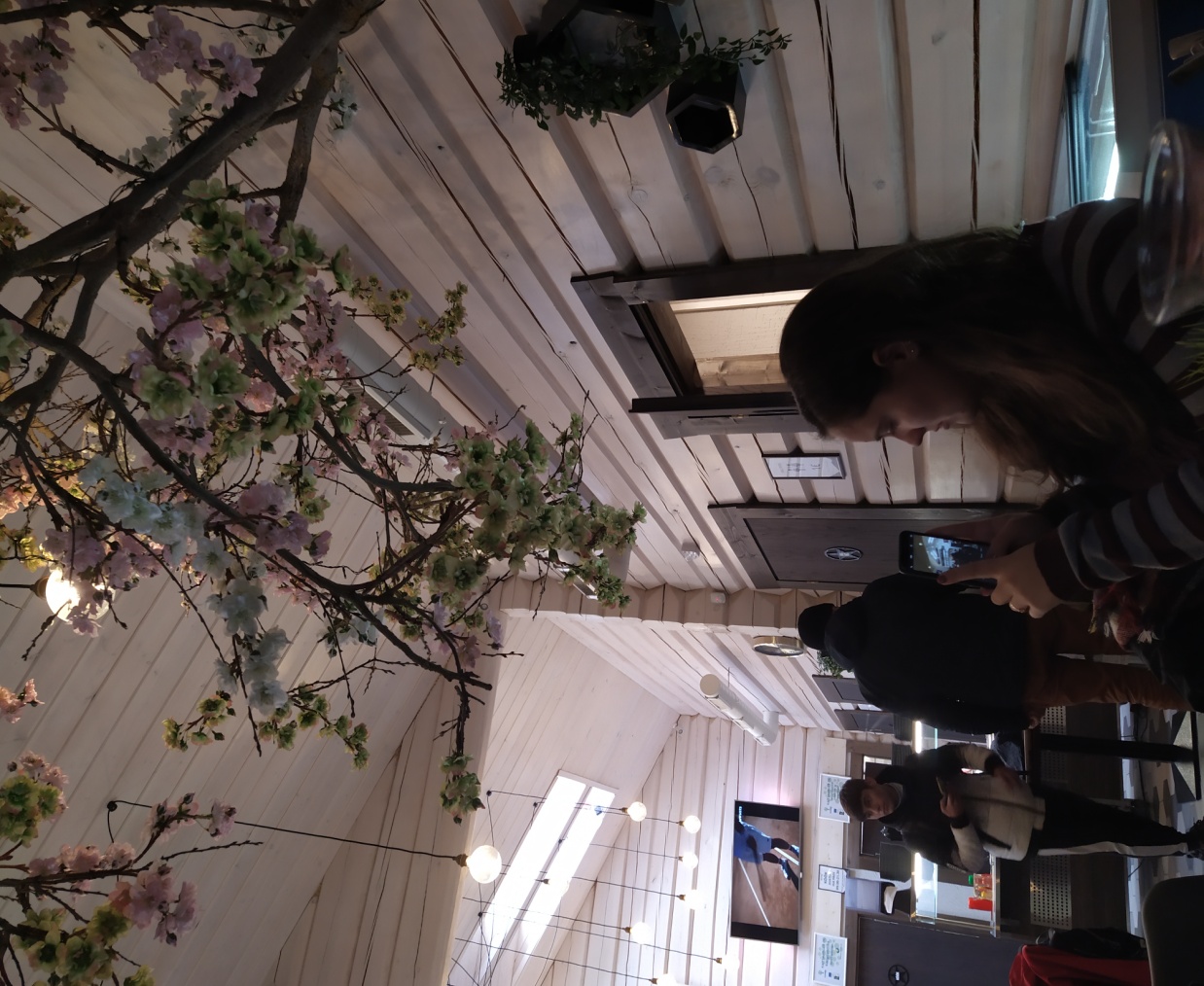 T A L L I N N
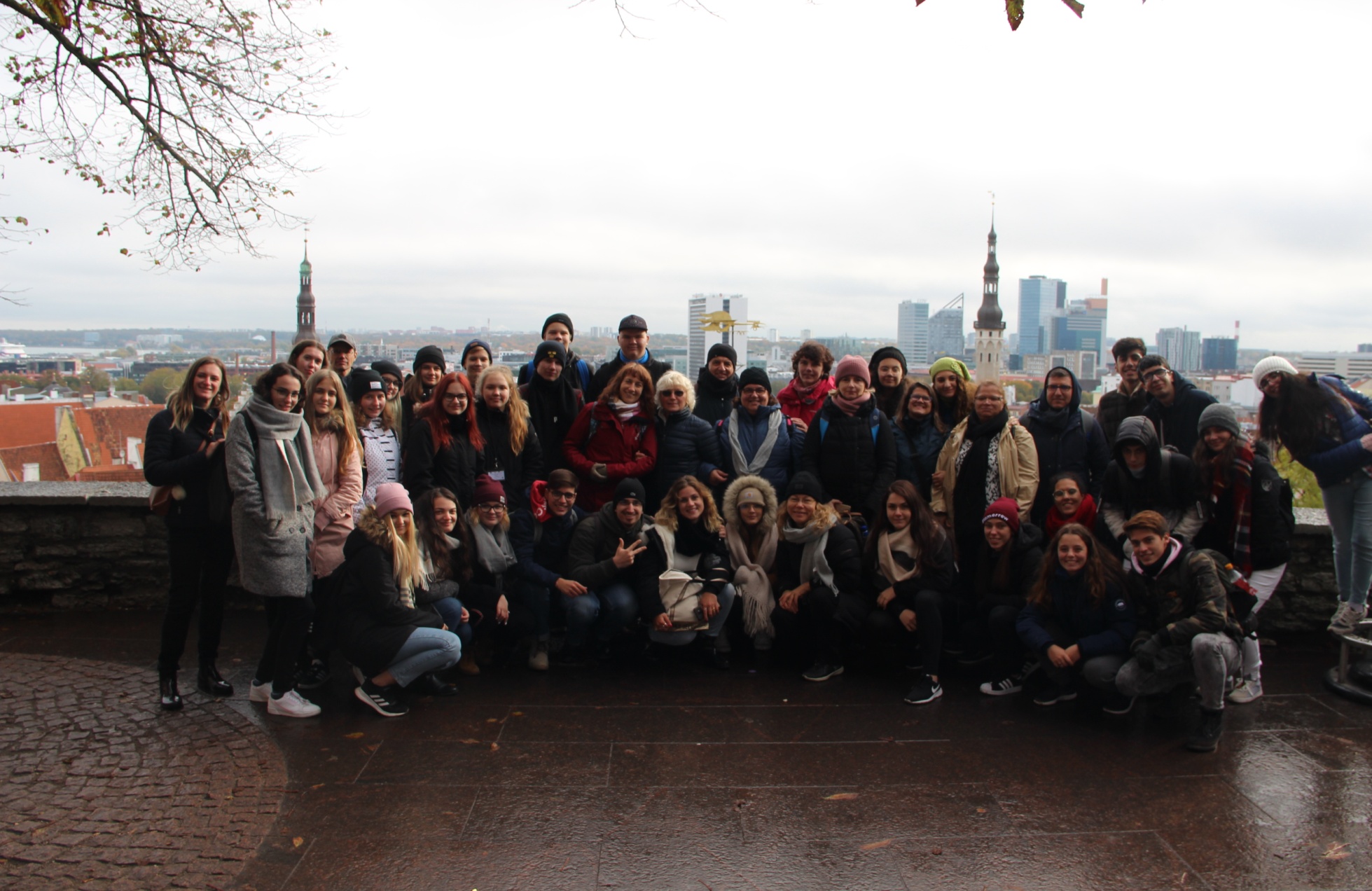 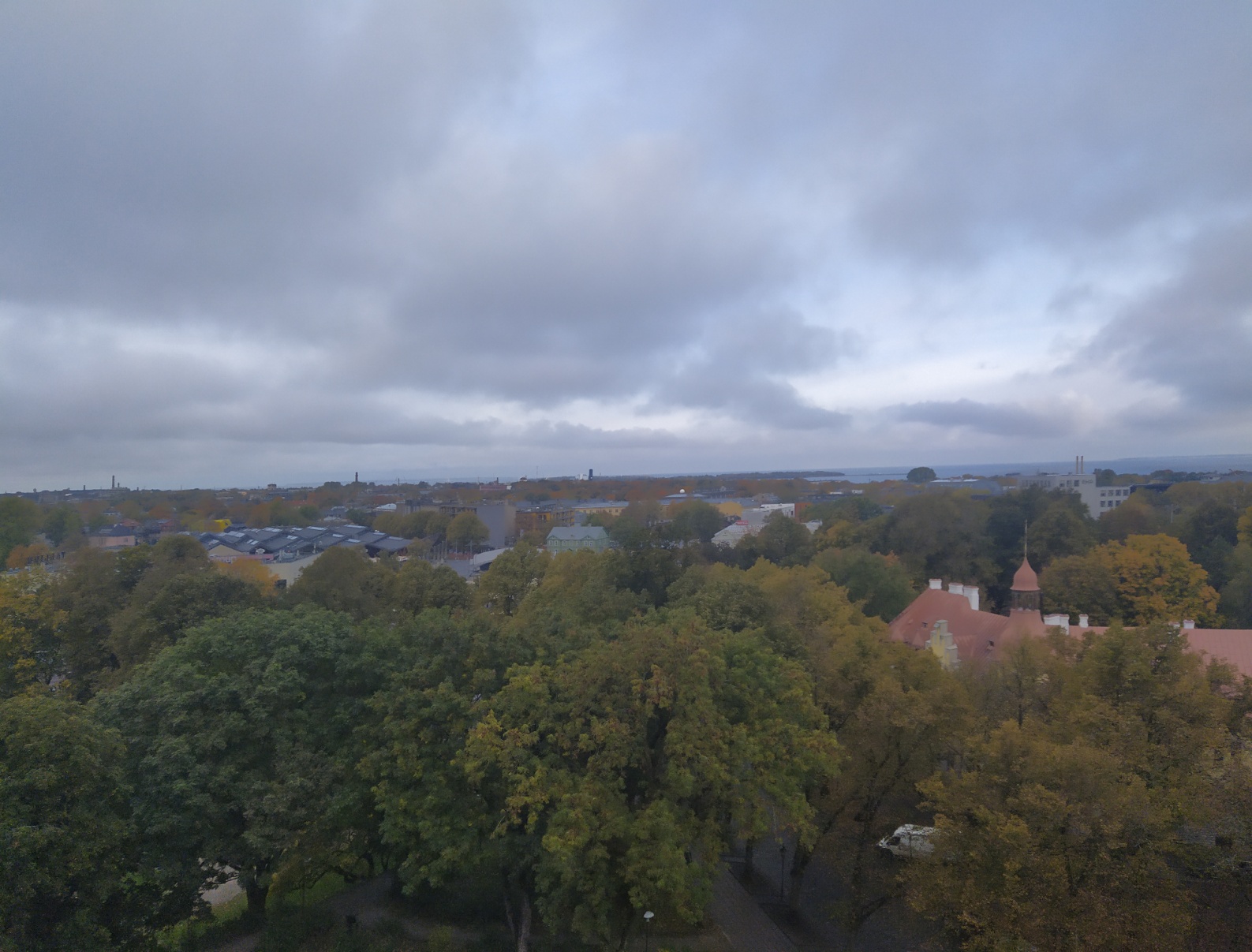 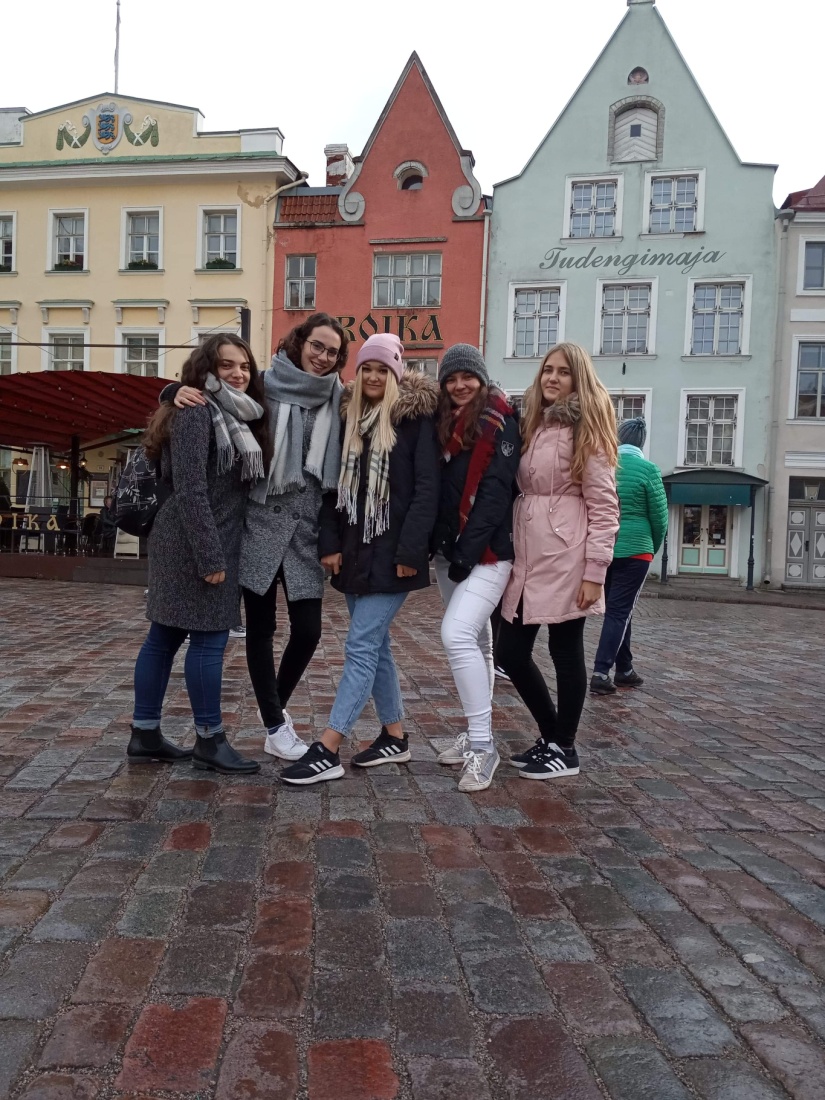 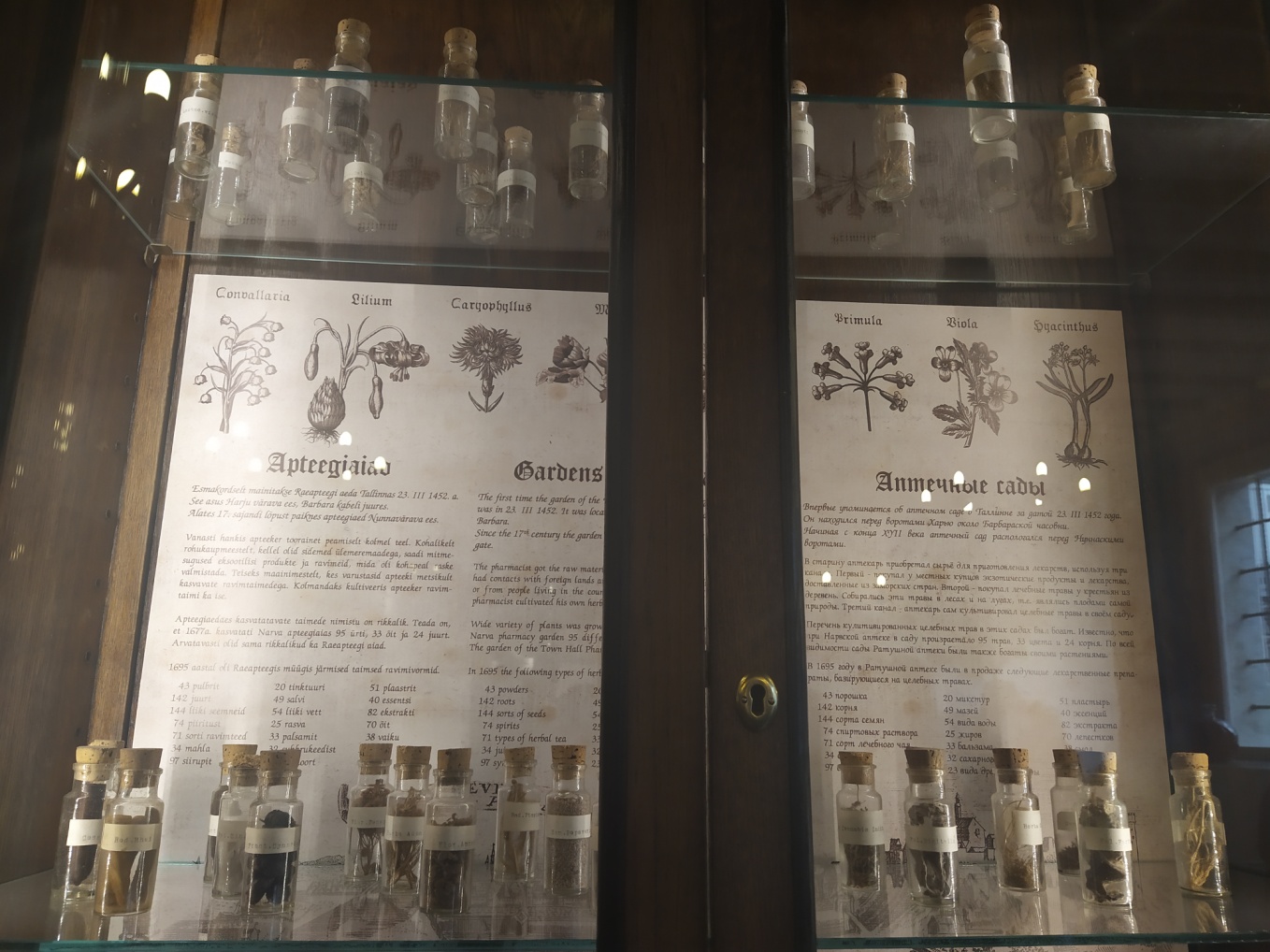 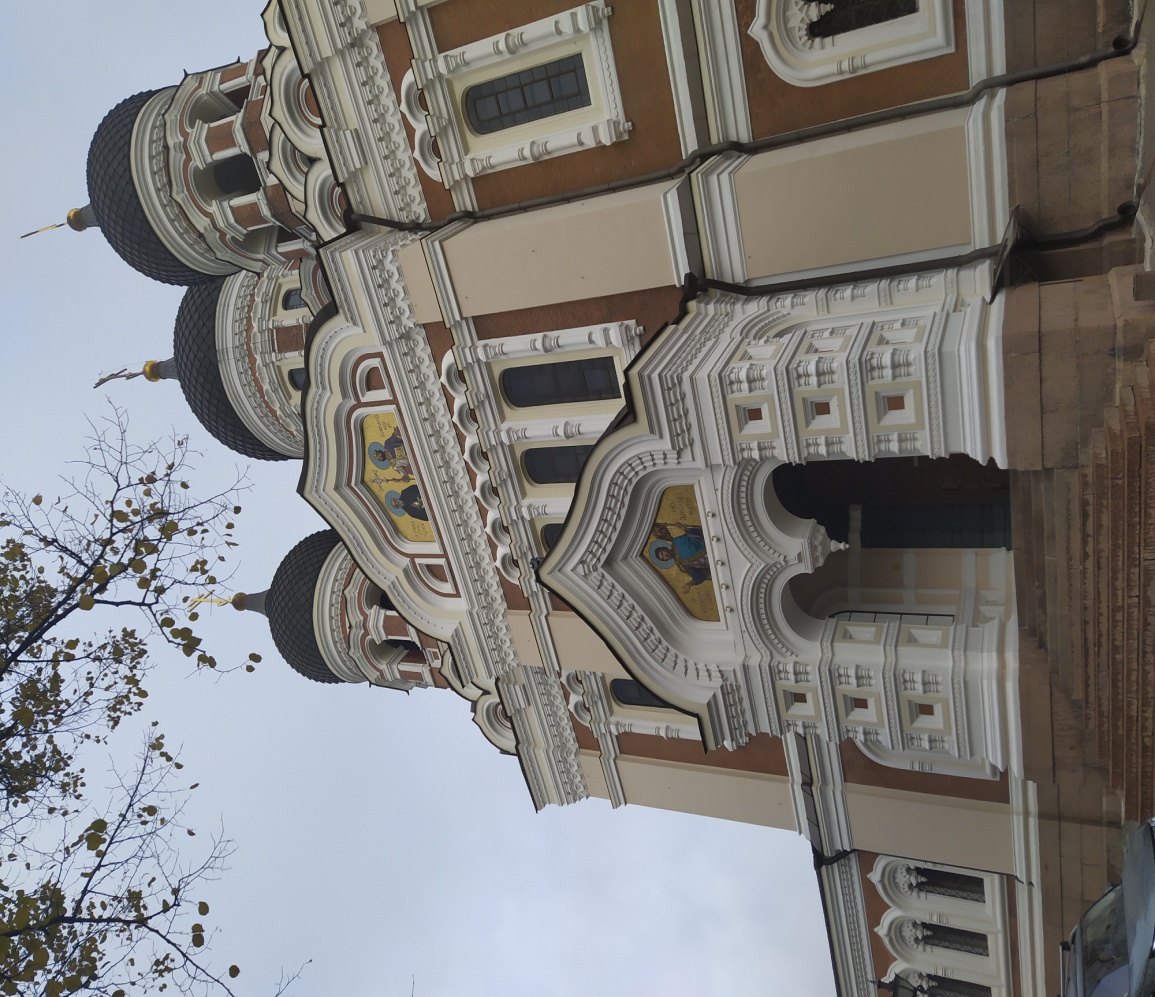 T A L L I N N
M O N U M E N T S 

 H I S T O R Y 

T R A D I T I O N S
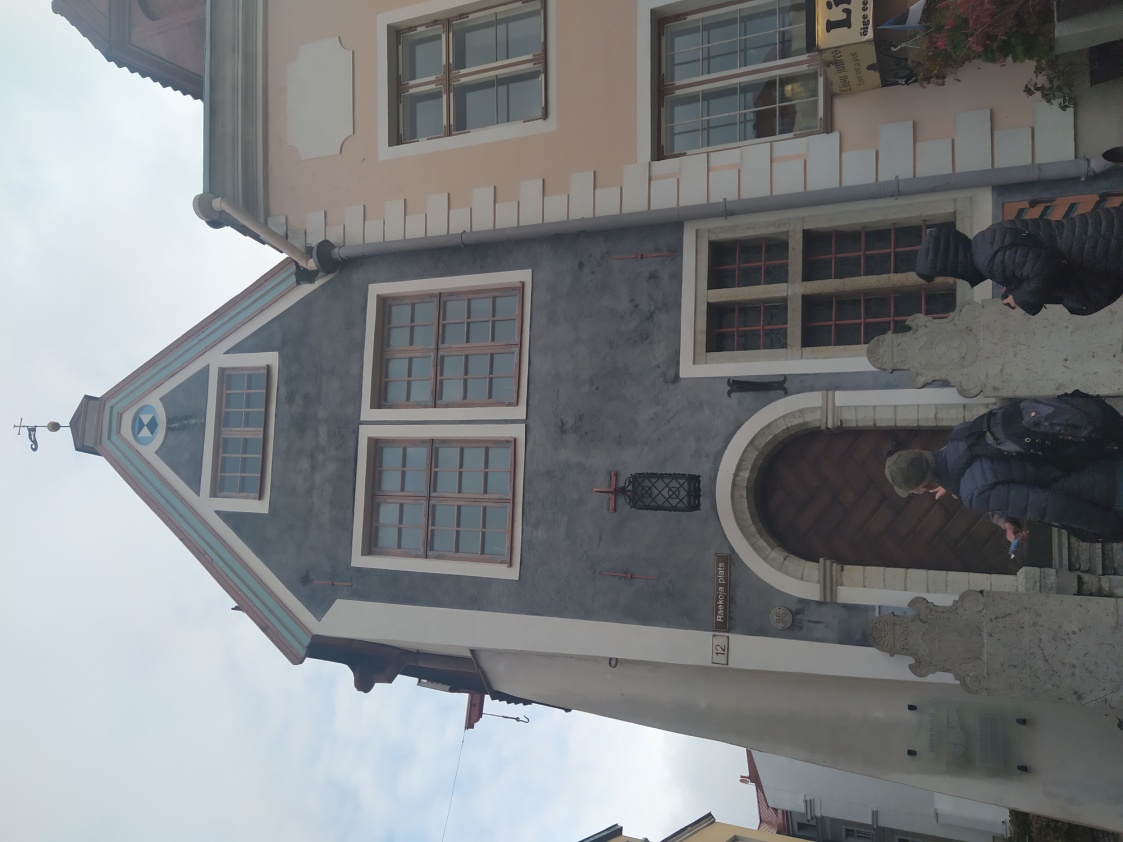 A H H A A
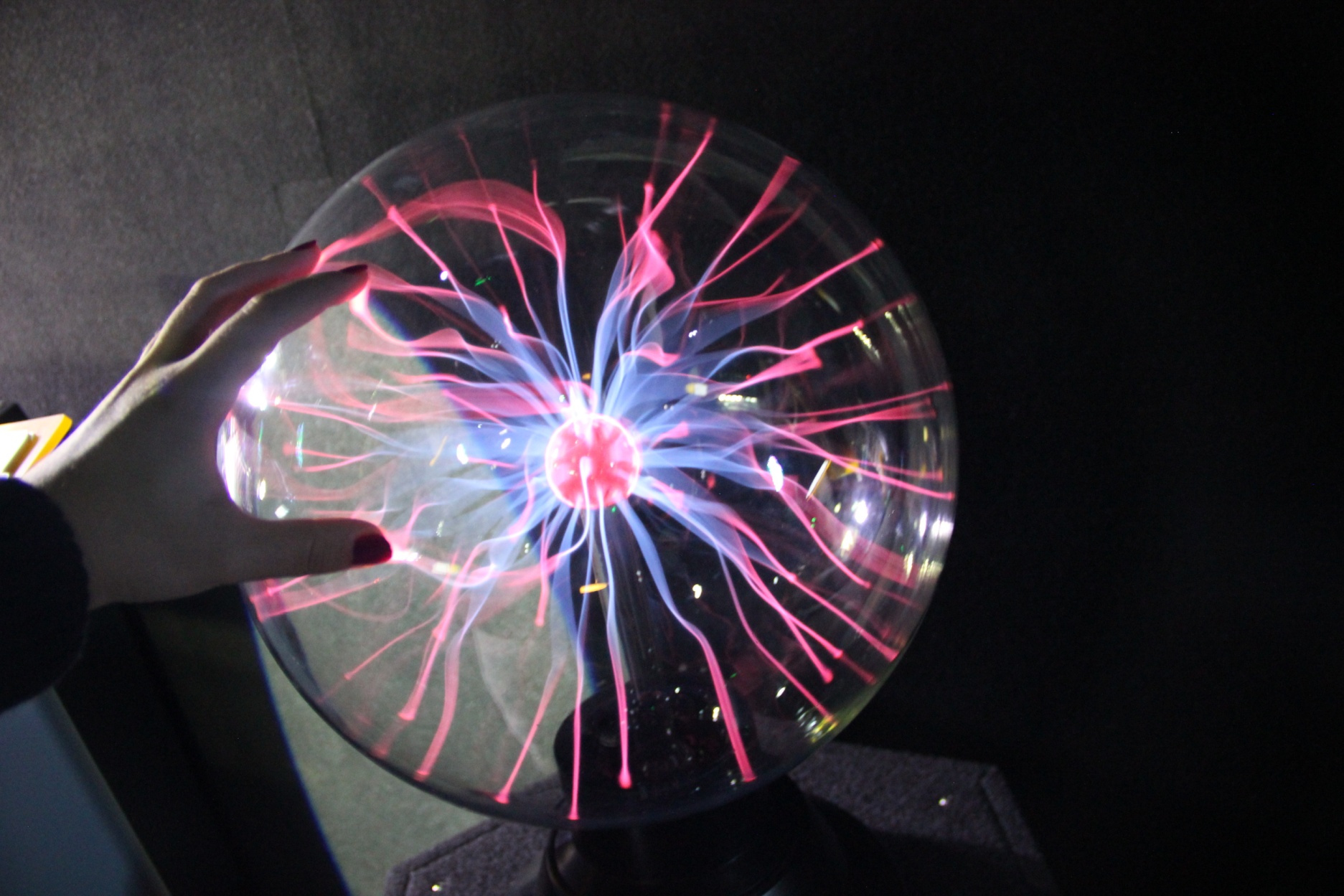 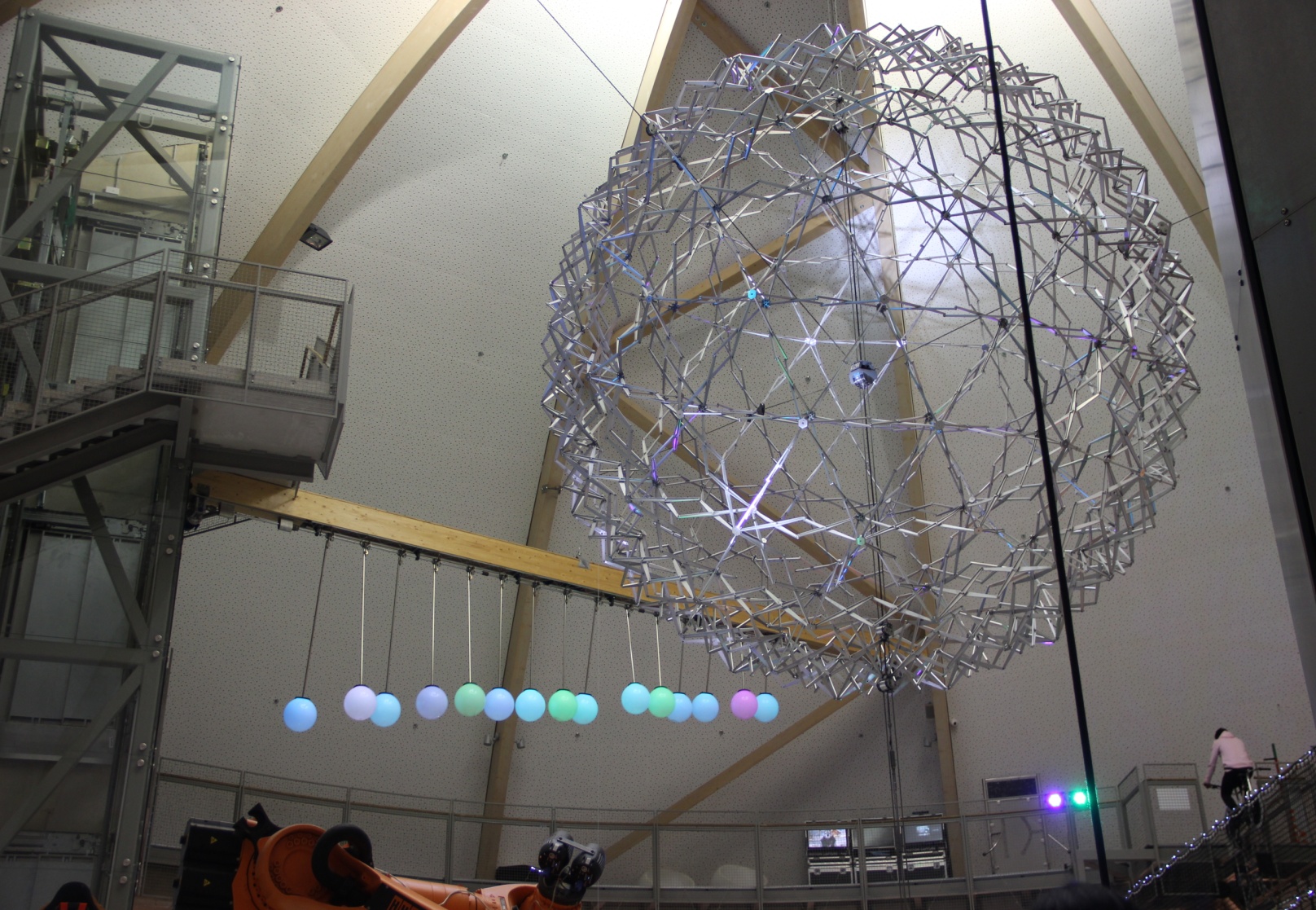 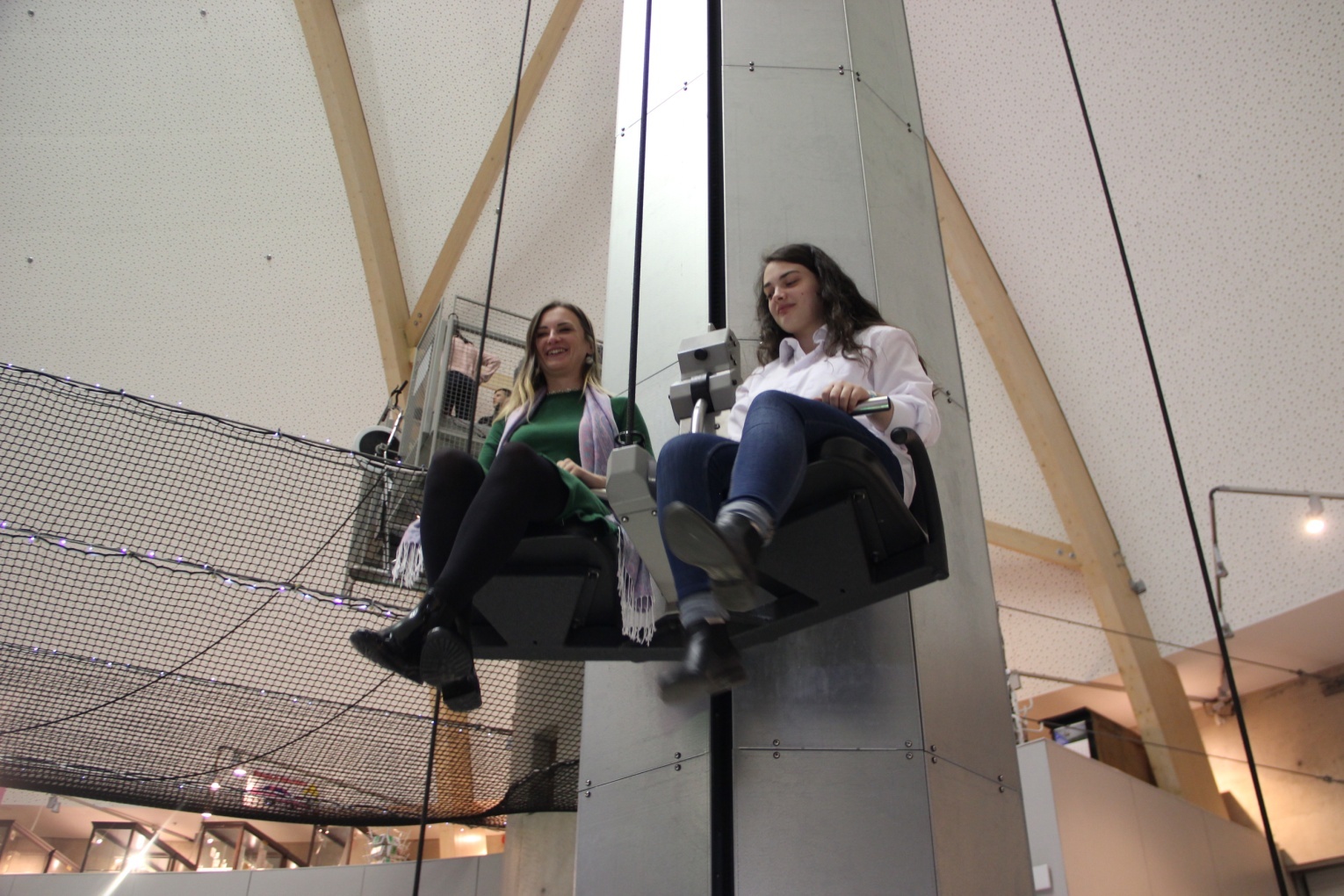 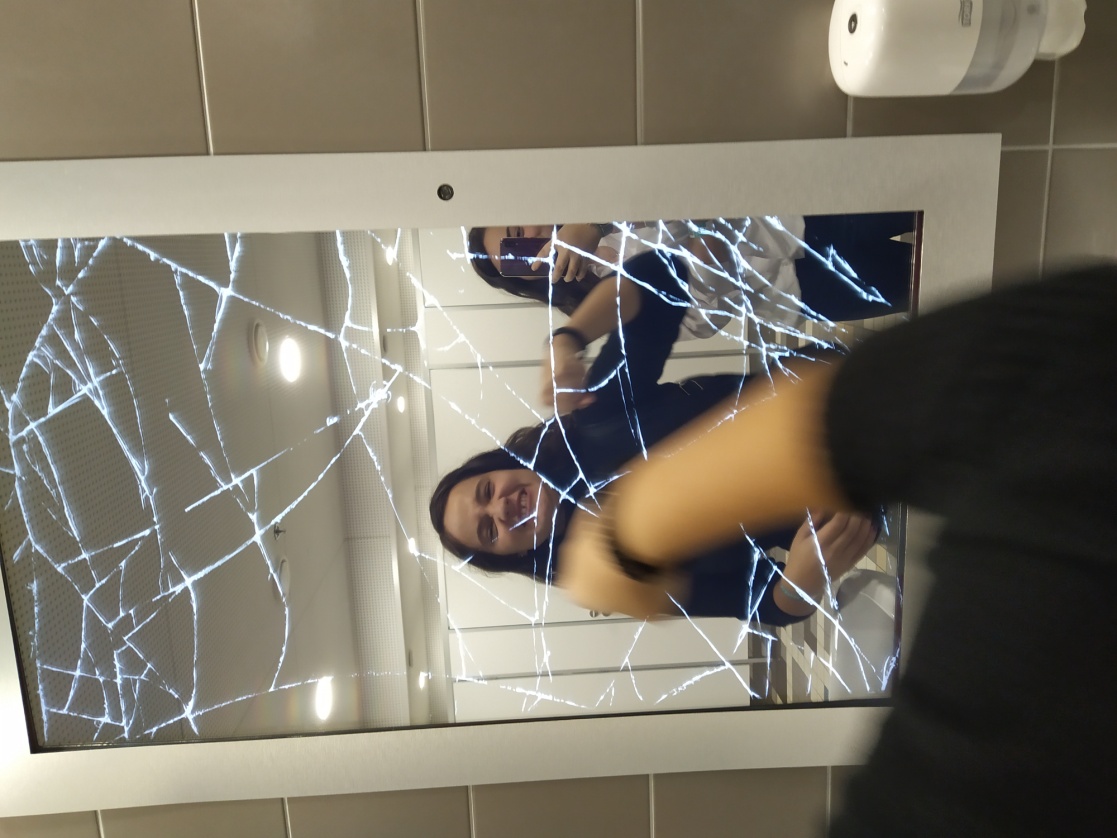 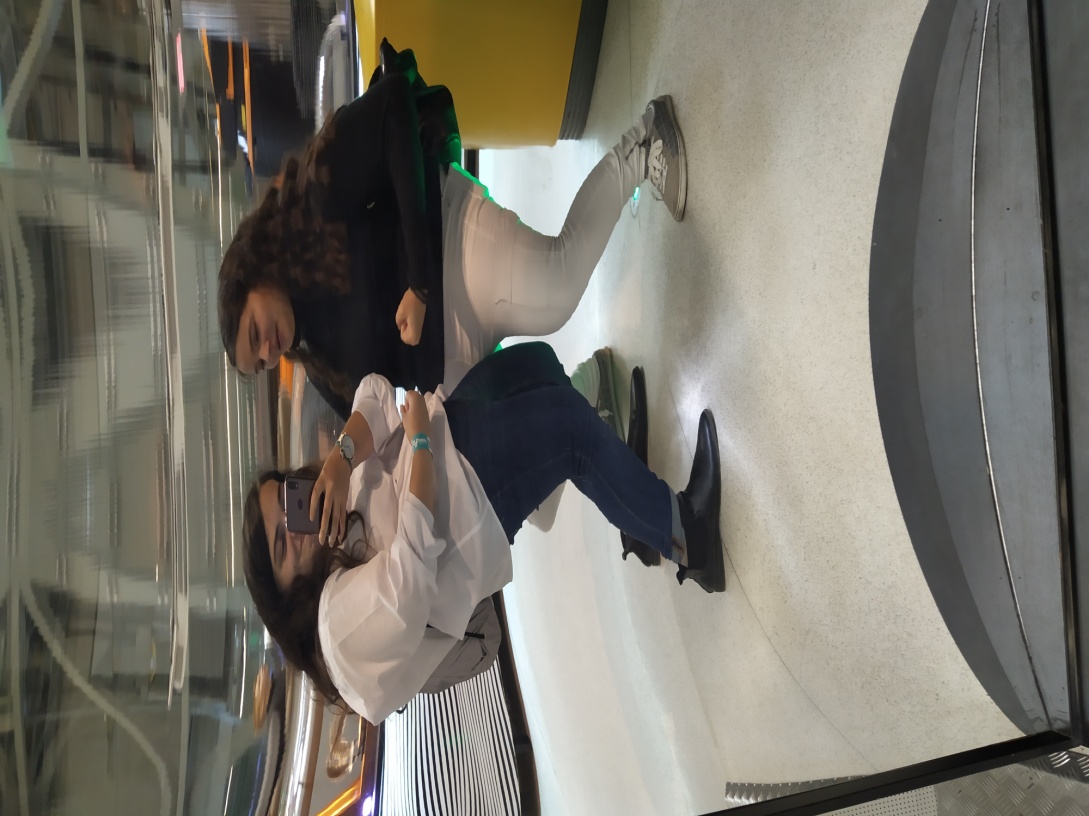 A H H A A
S C I E N C E   C E N T R E 

E X P E R I M E N T S 

A U T O P S Y
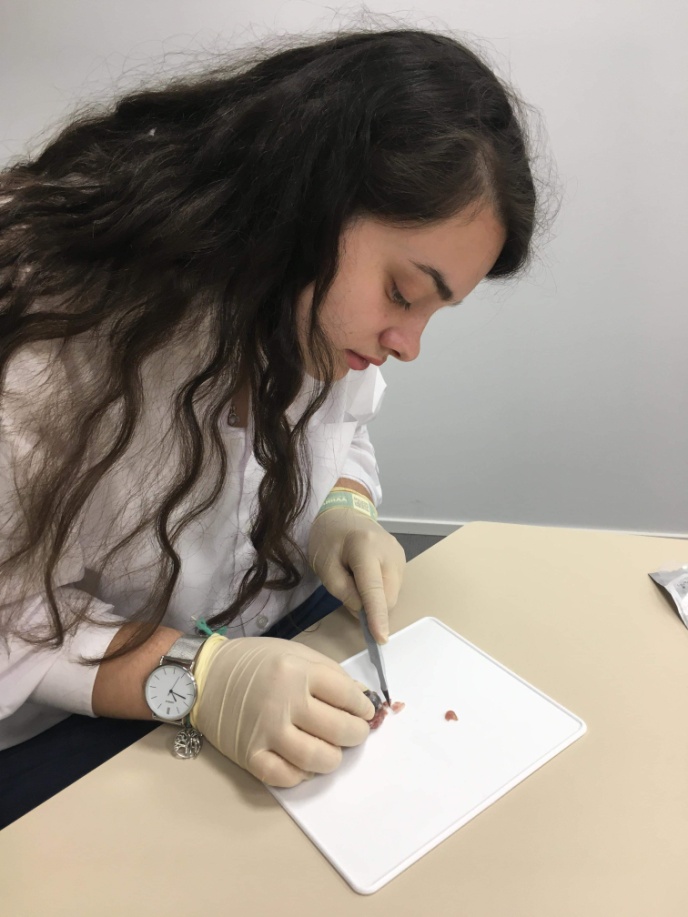 C E L E B R A T I O N
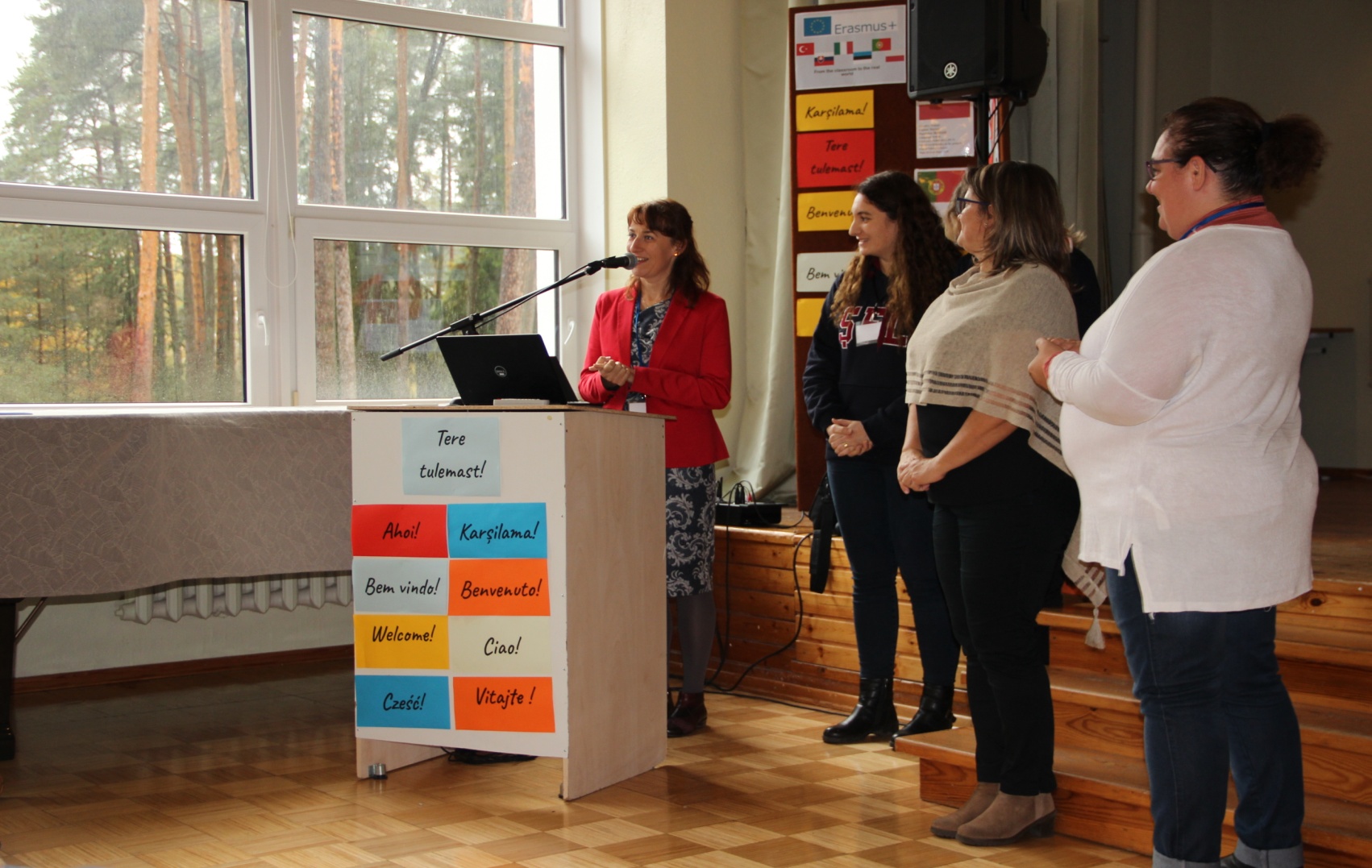 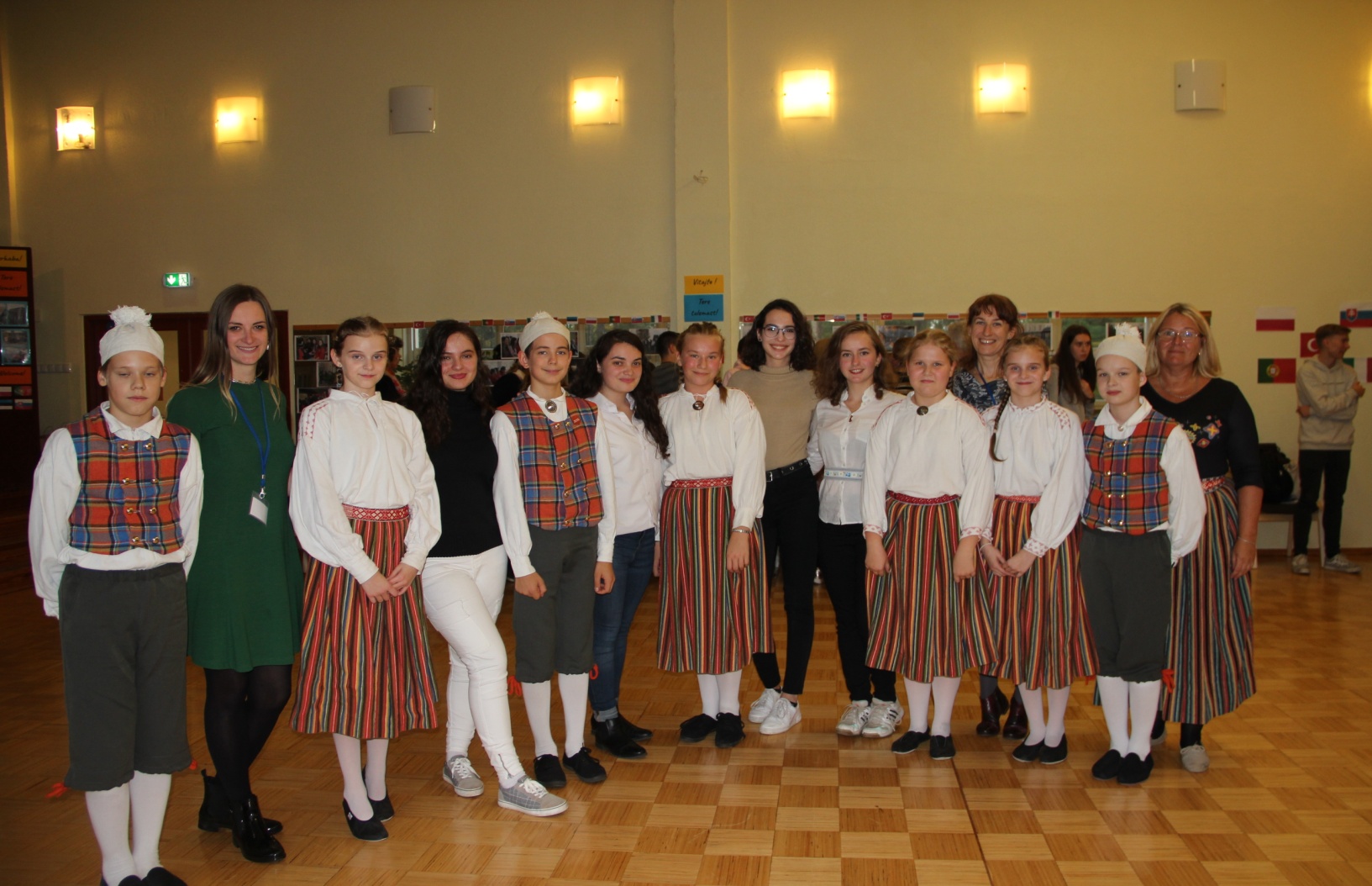 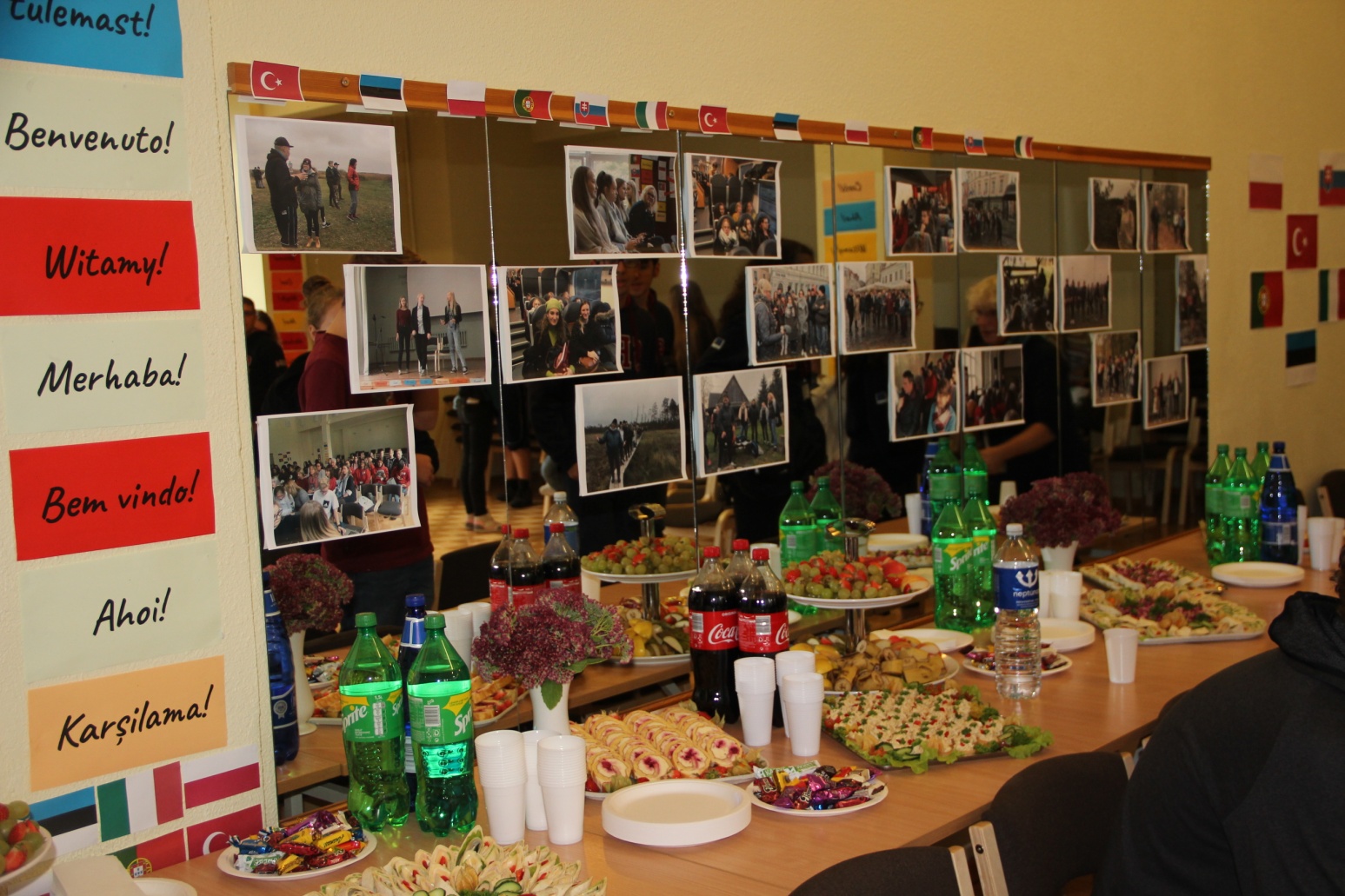 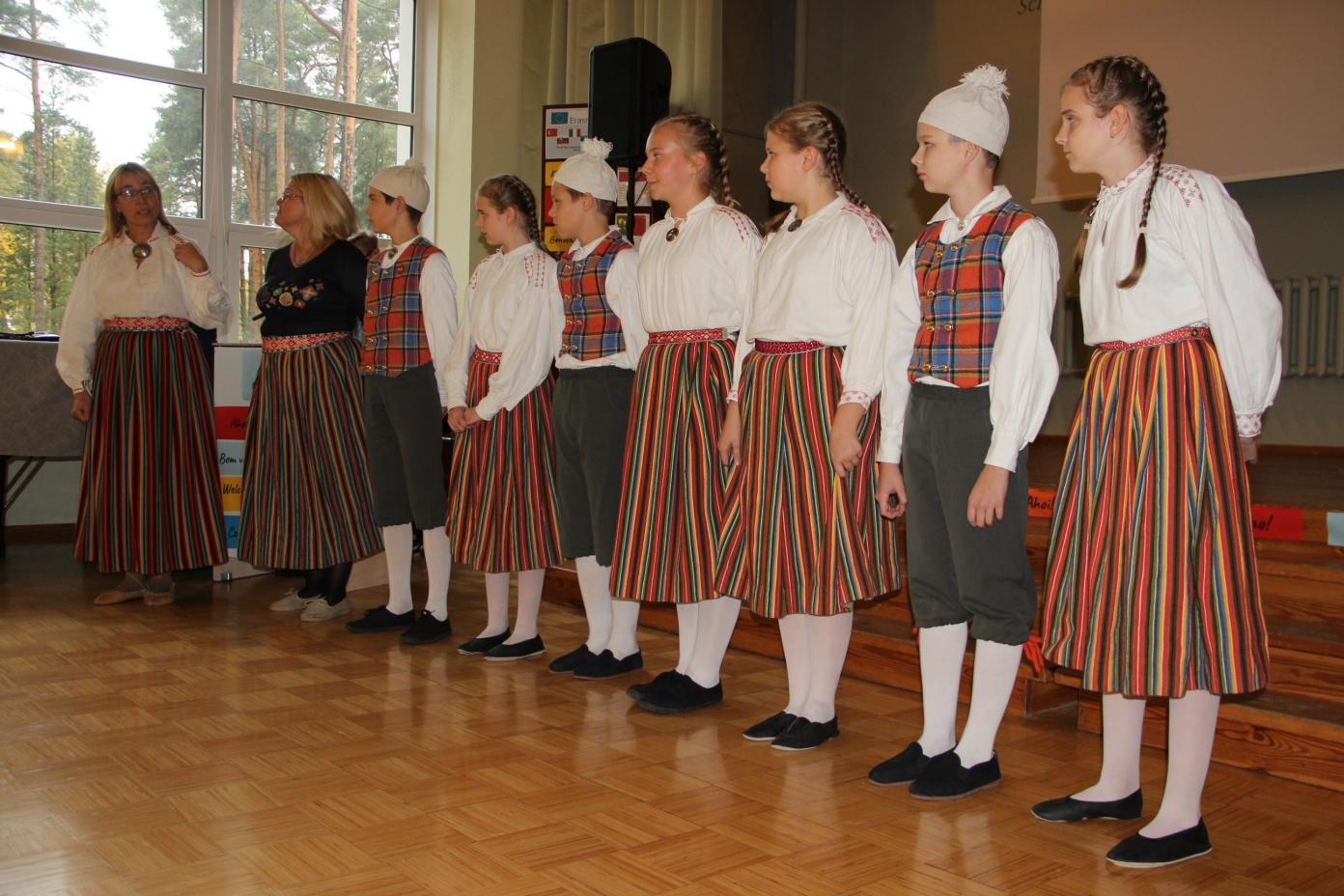 A R R I V A L
T H A N K   Y O U E S T O N I A ♥